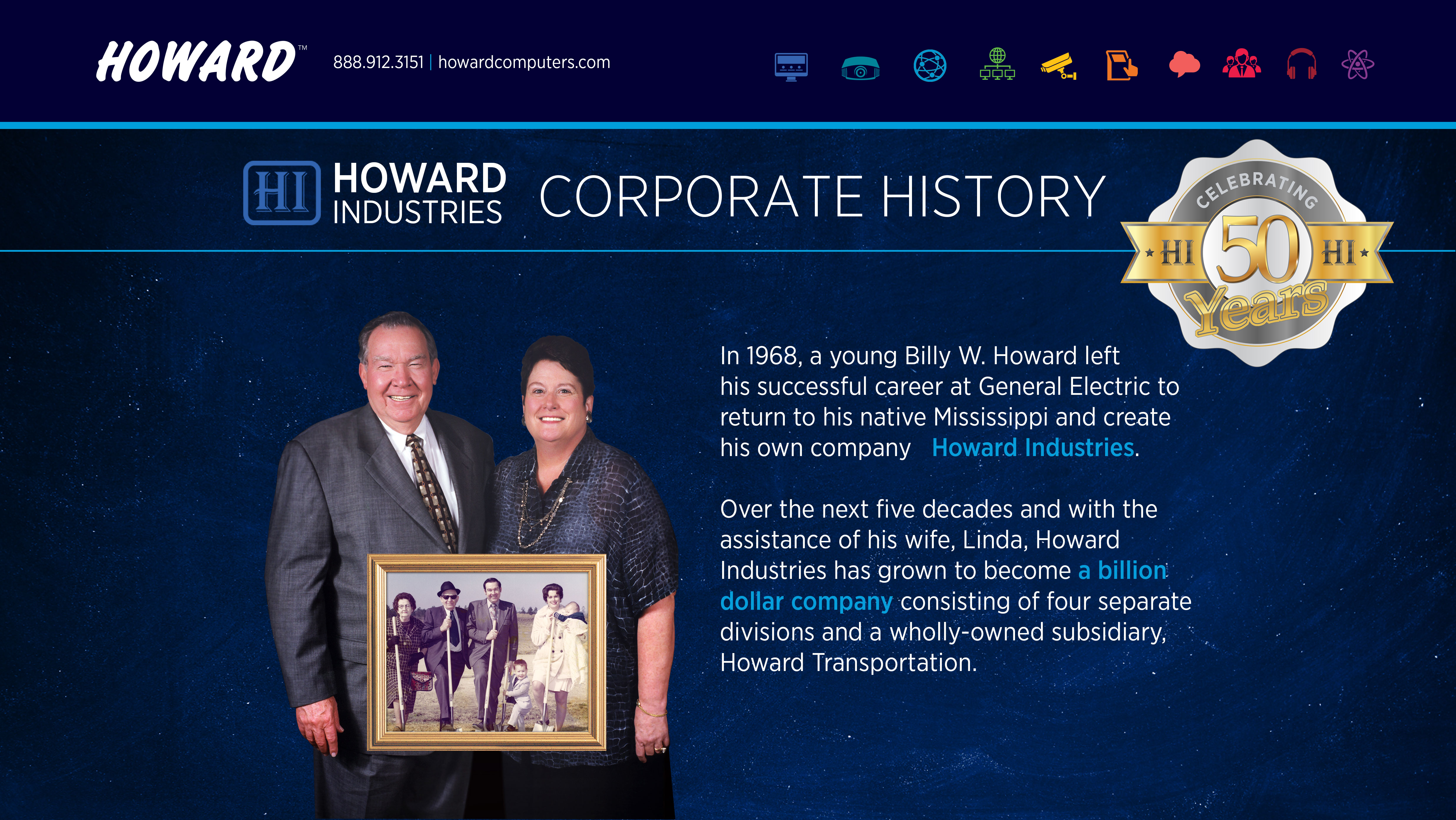 1
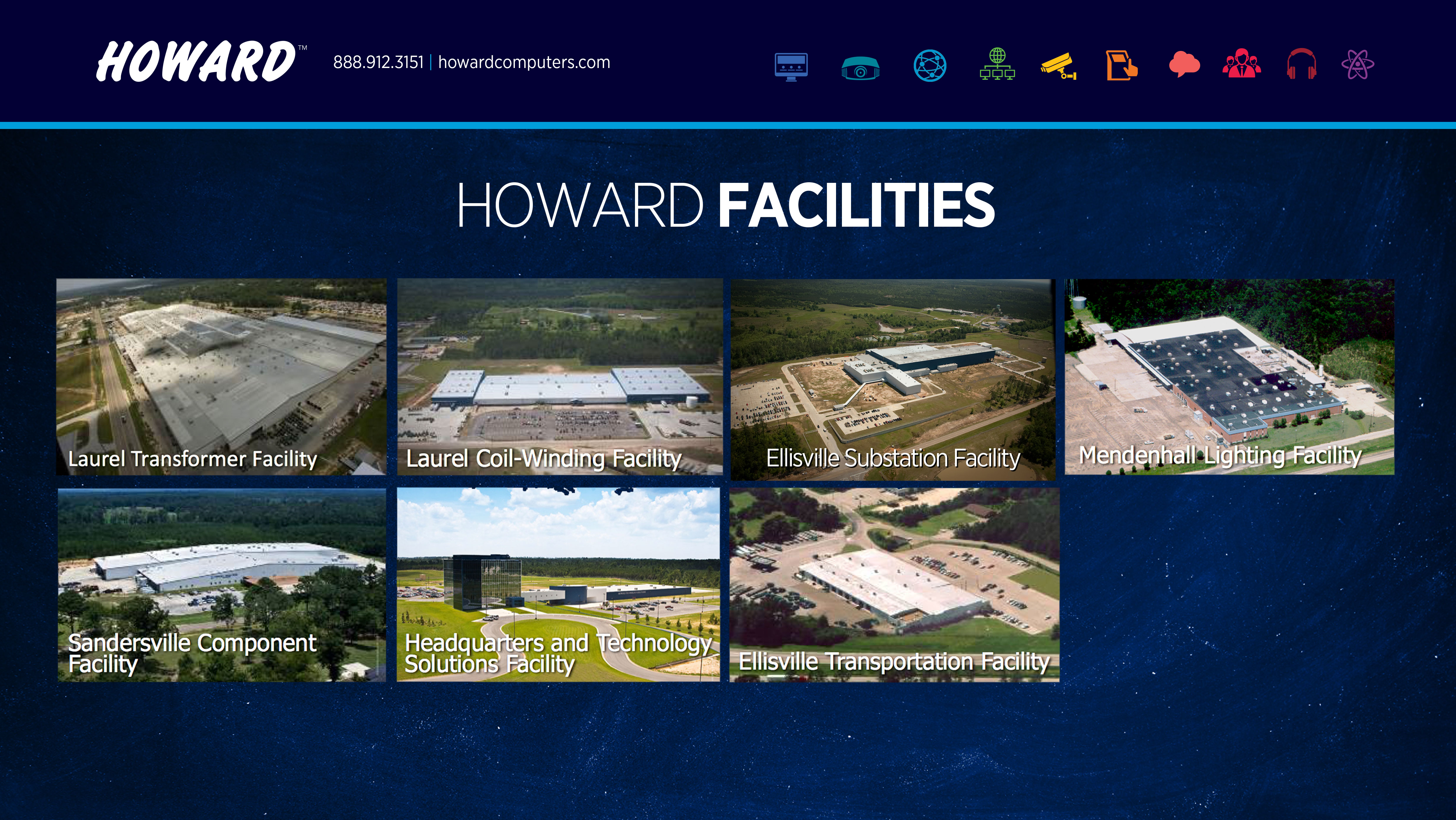 2
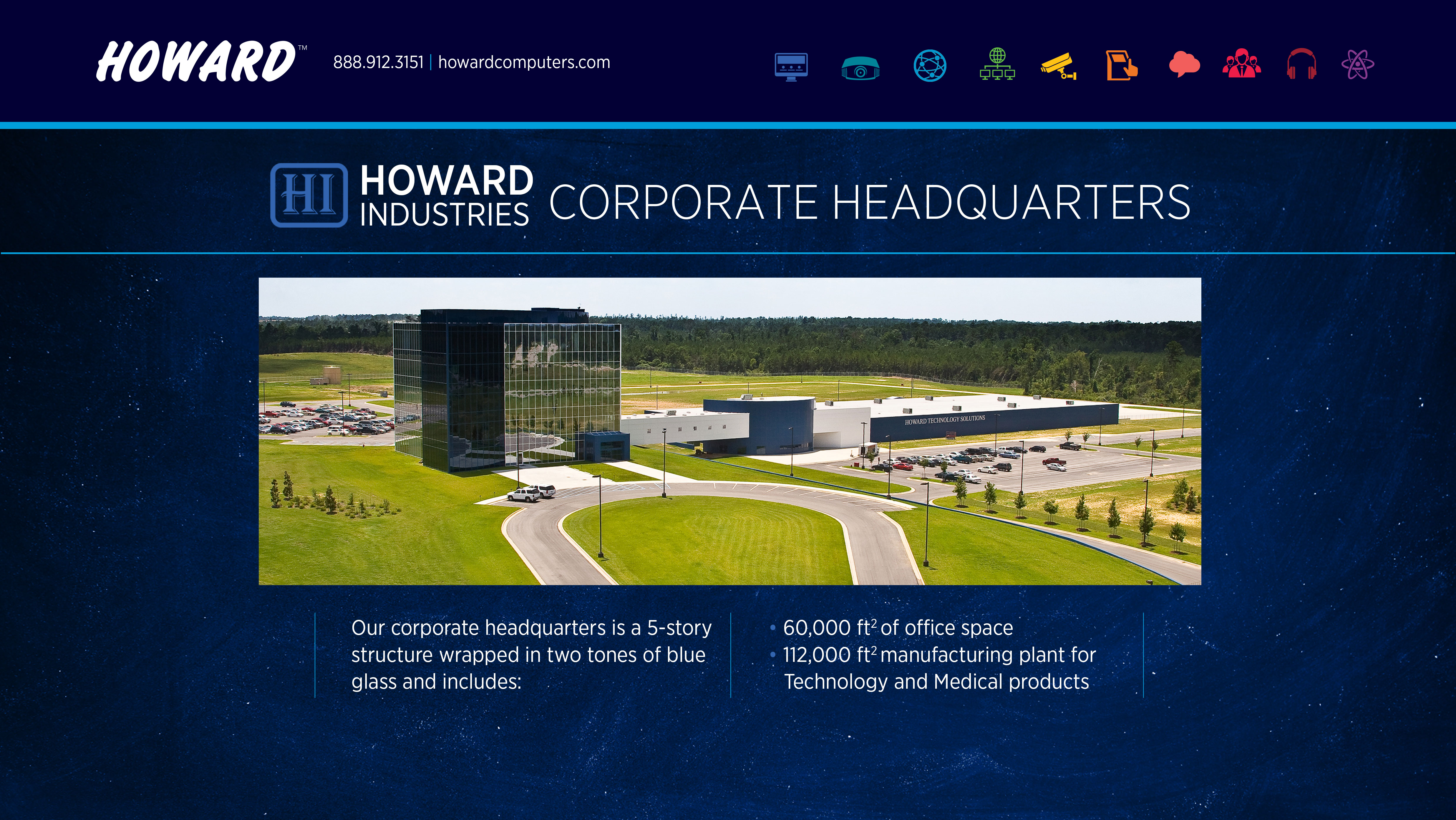 3
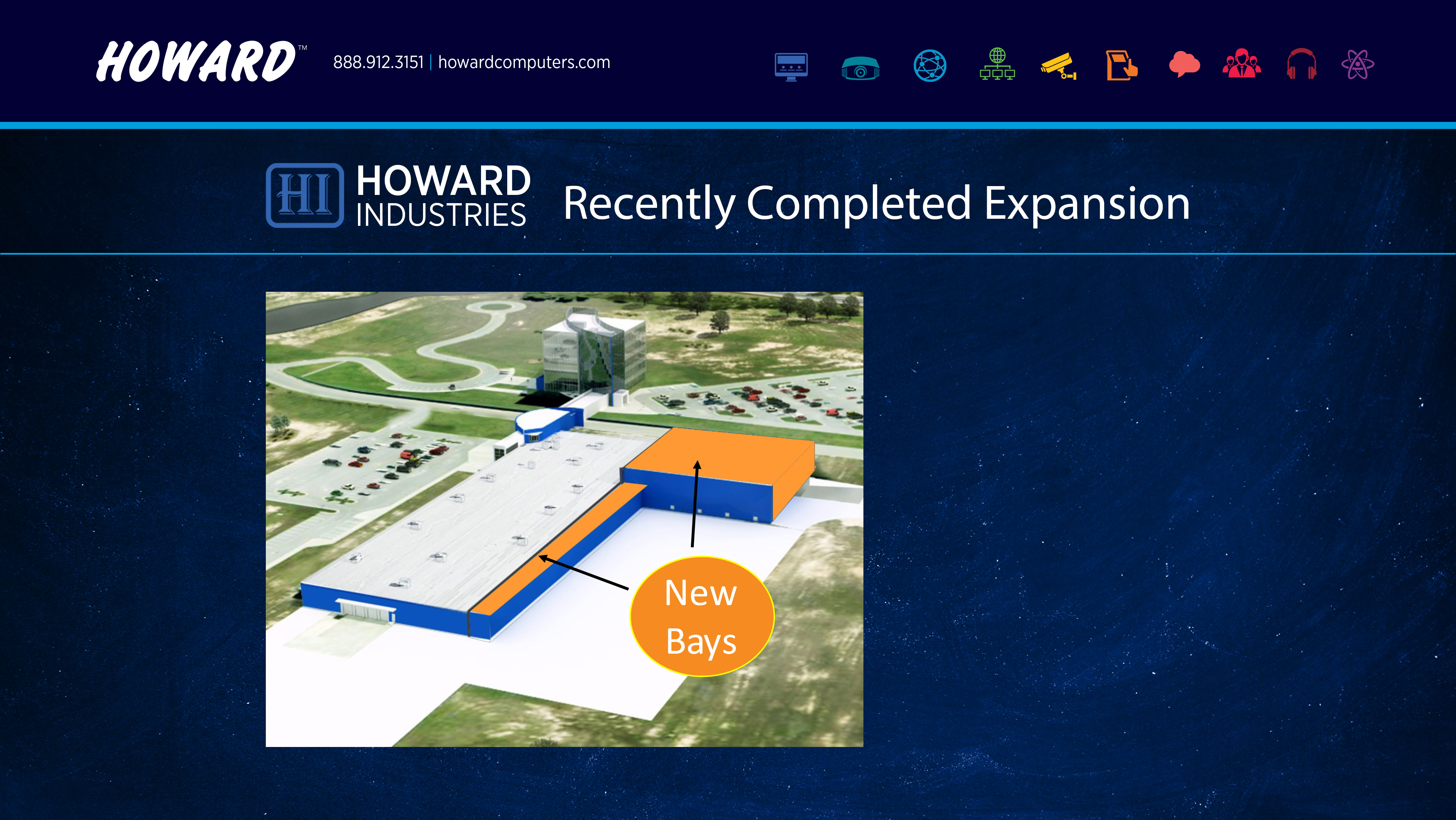 Newly Expanded Production Facility

Completed September 2018

New Total Production Facility Floor Space:    
112,000 ft2
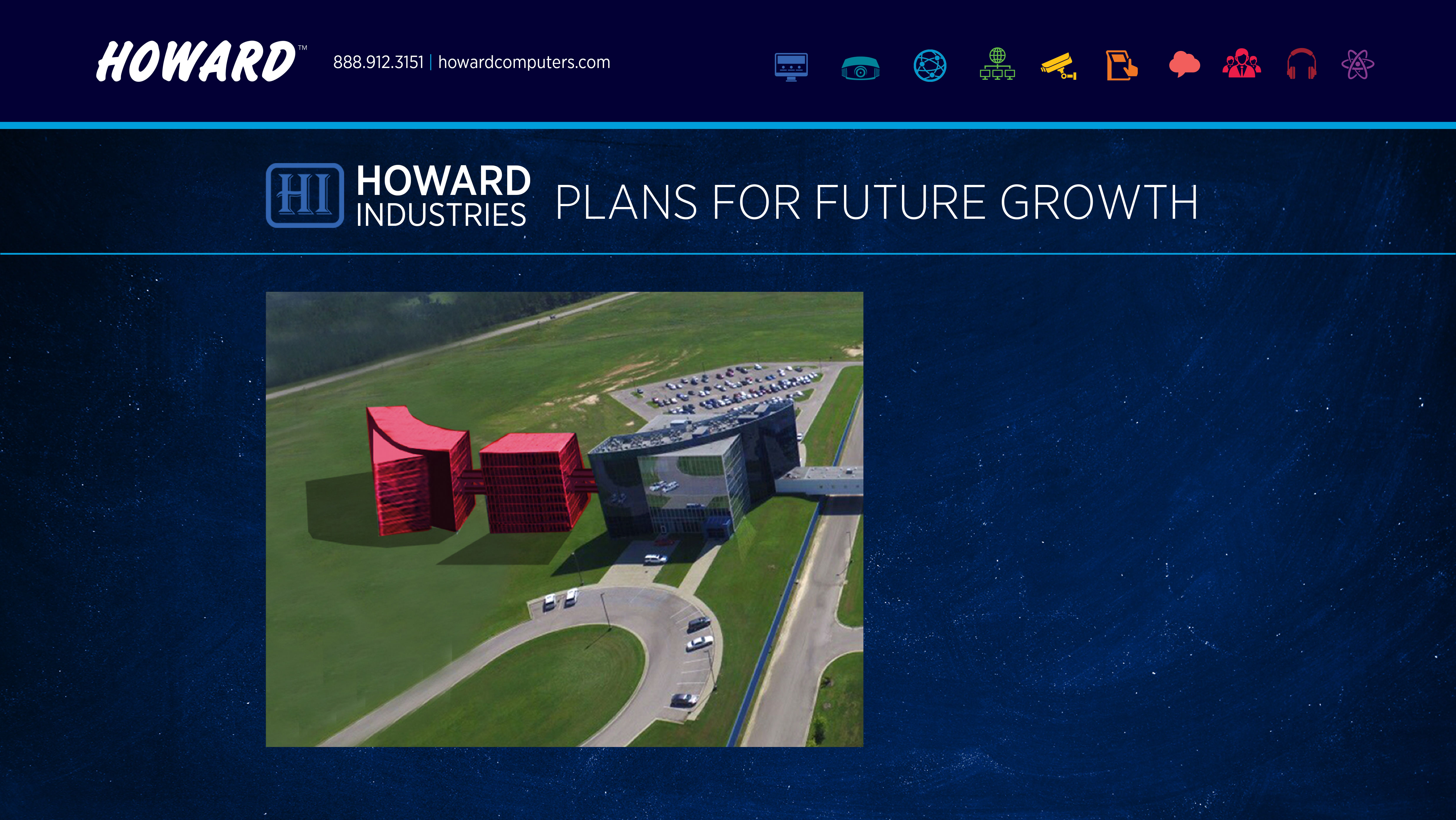 Expansion Plans:

Additional Office Towers I & II
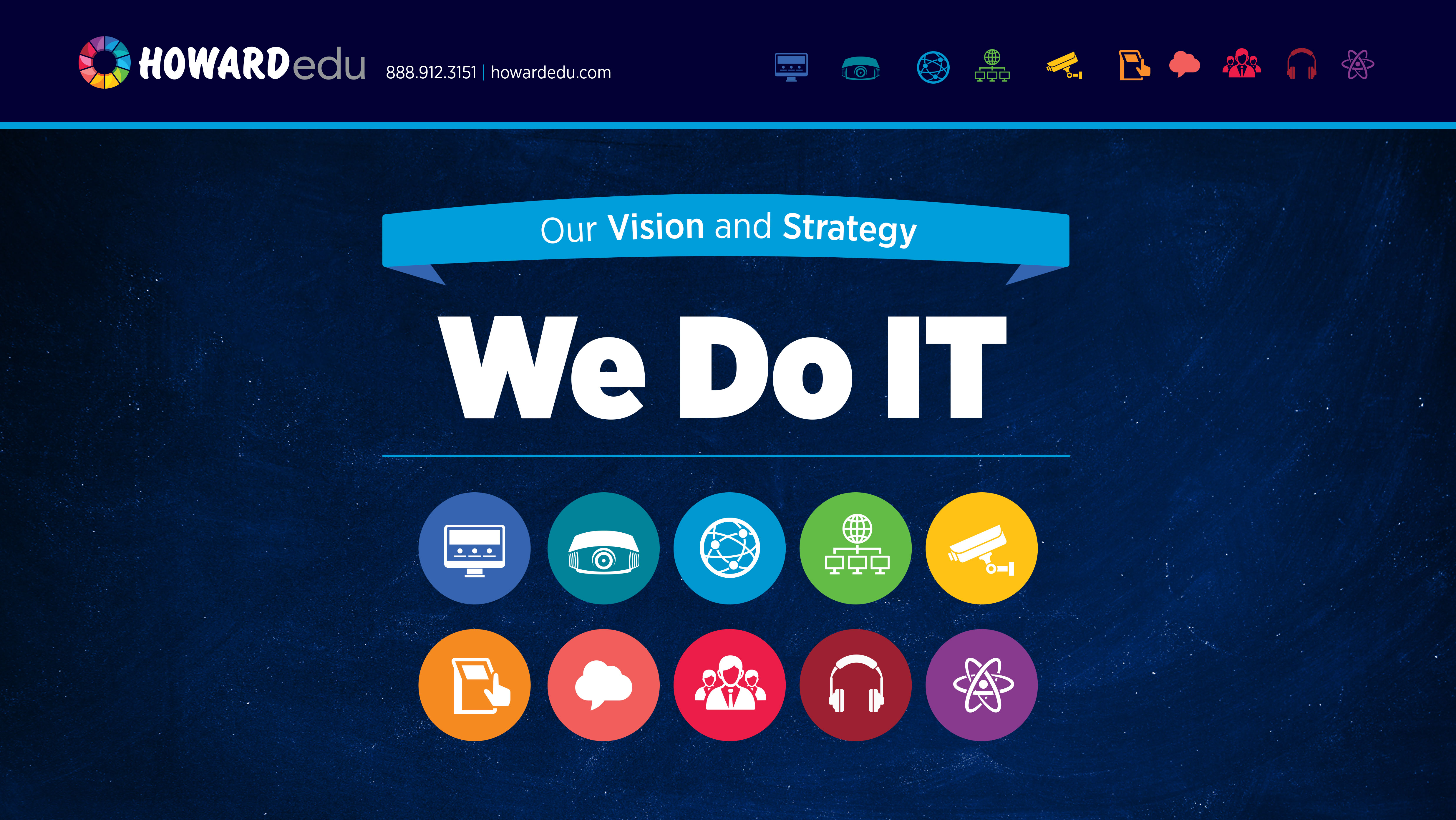 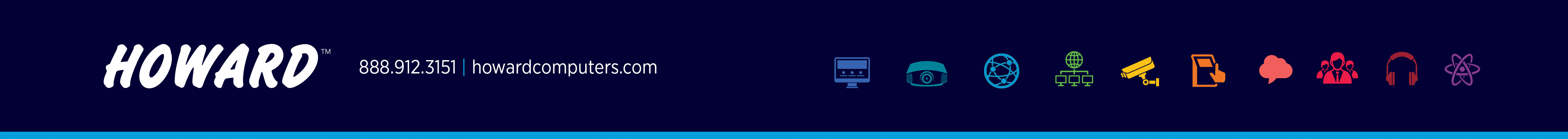 6
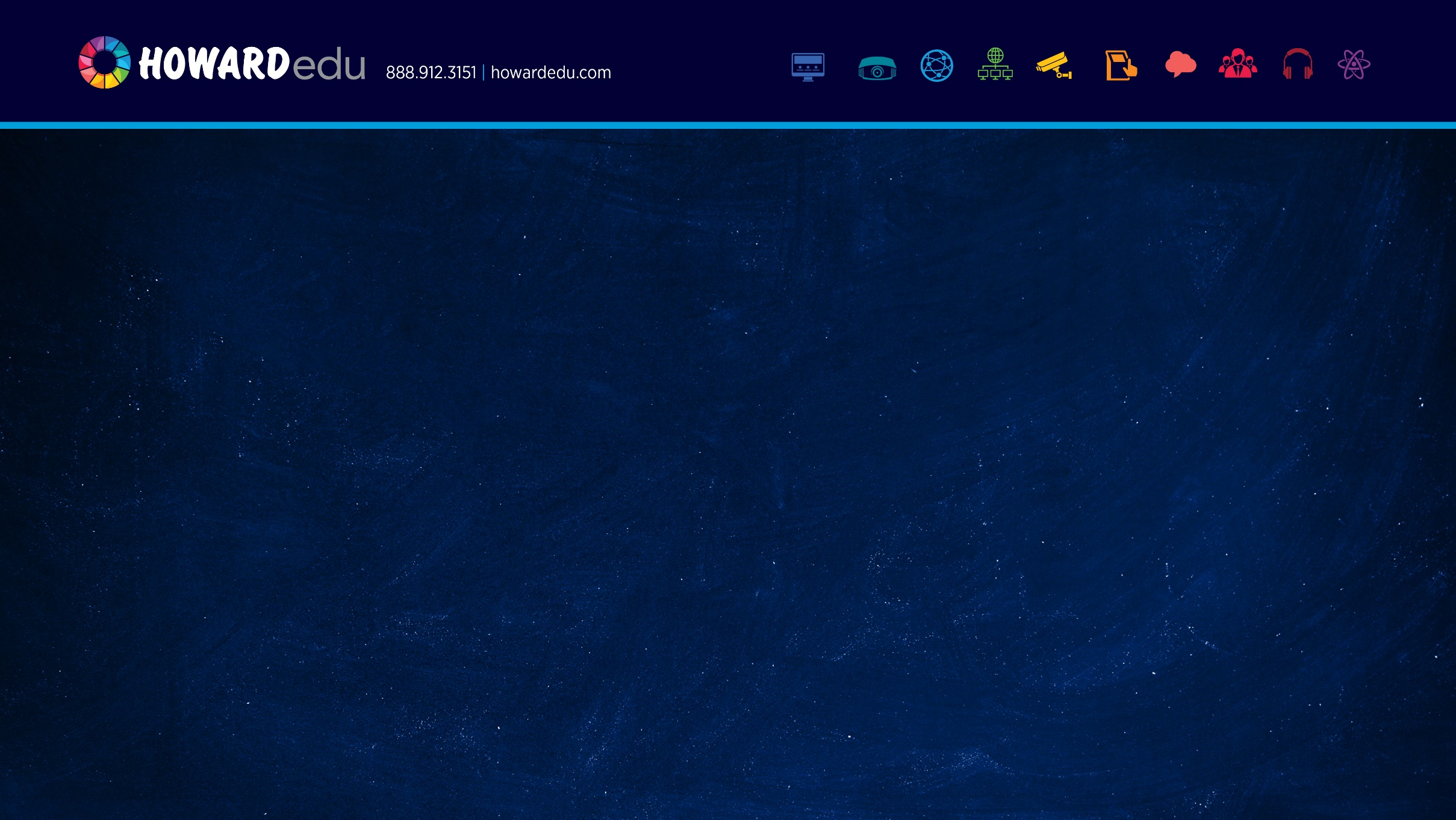 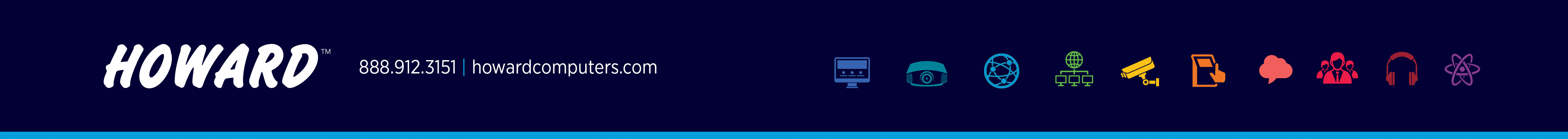 THE ONE STOP SHOP
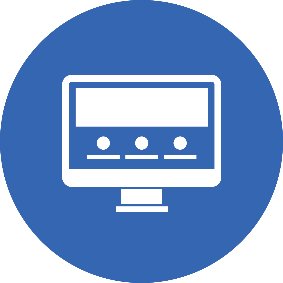 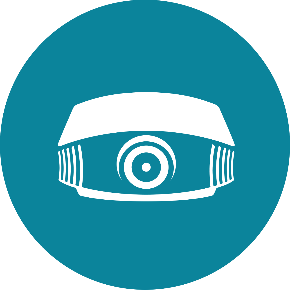 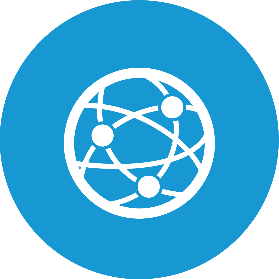 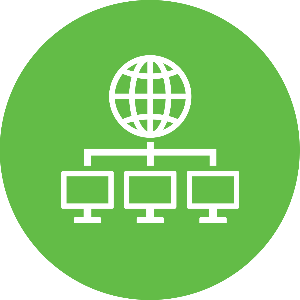 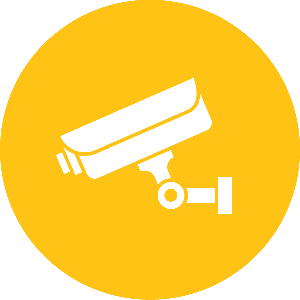 A: COMPUTING  SOLUTIONS
C: NETWORKING 
INFRASTRUCTURE
SOLUTIONS
D: VIRTULIZATION
E: PHYSICAL SECURITY
B: AUDIOVISUAL & 
INSTRUCTIONAL
SOLUTIONS
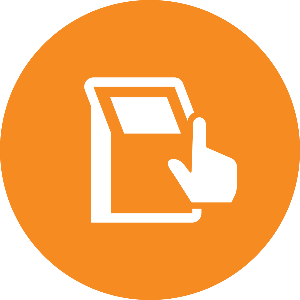 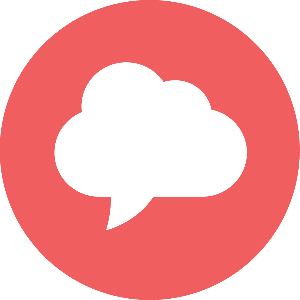 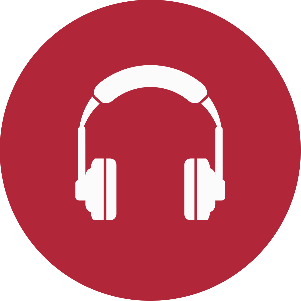 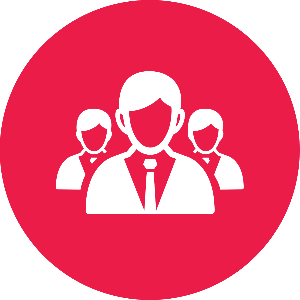 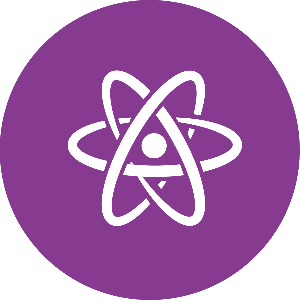 H: PROFESSIONAL SERVICES
I: E-COMMERCE & 
ACCESSORIES
J: PRO DEVELOPMENT
TEACHING & LEARNING
F: KIOSK & DIGITAL SIGNAGE
G: SOFTWARE SOLUTIONS
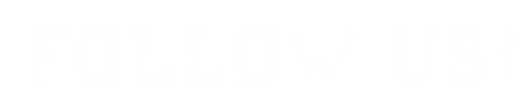 7
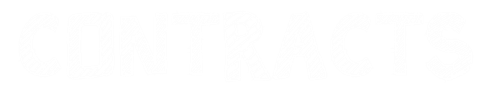 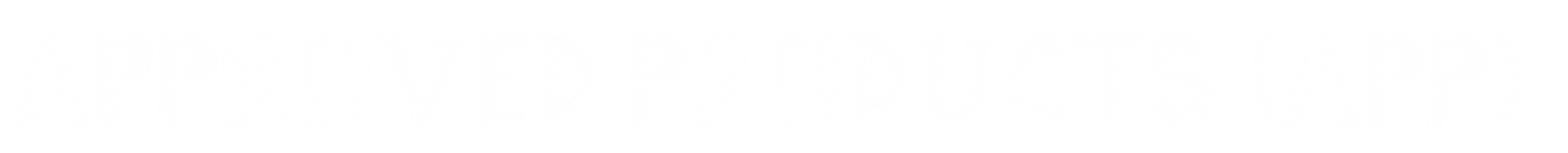 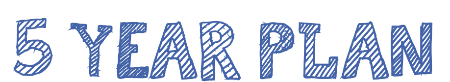 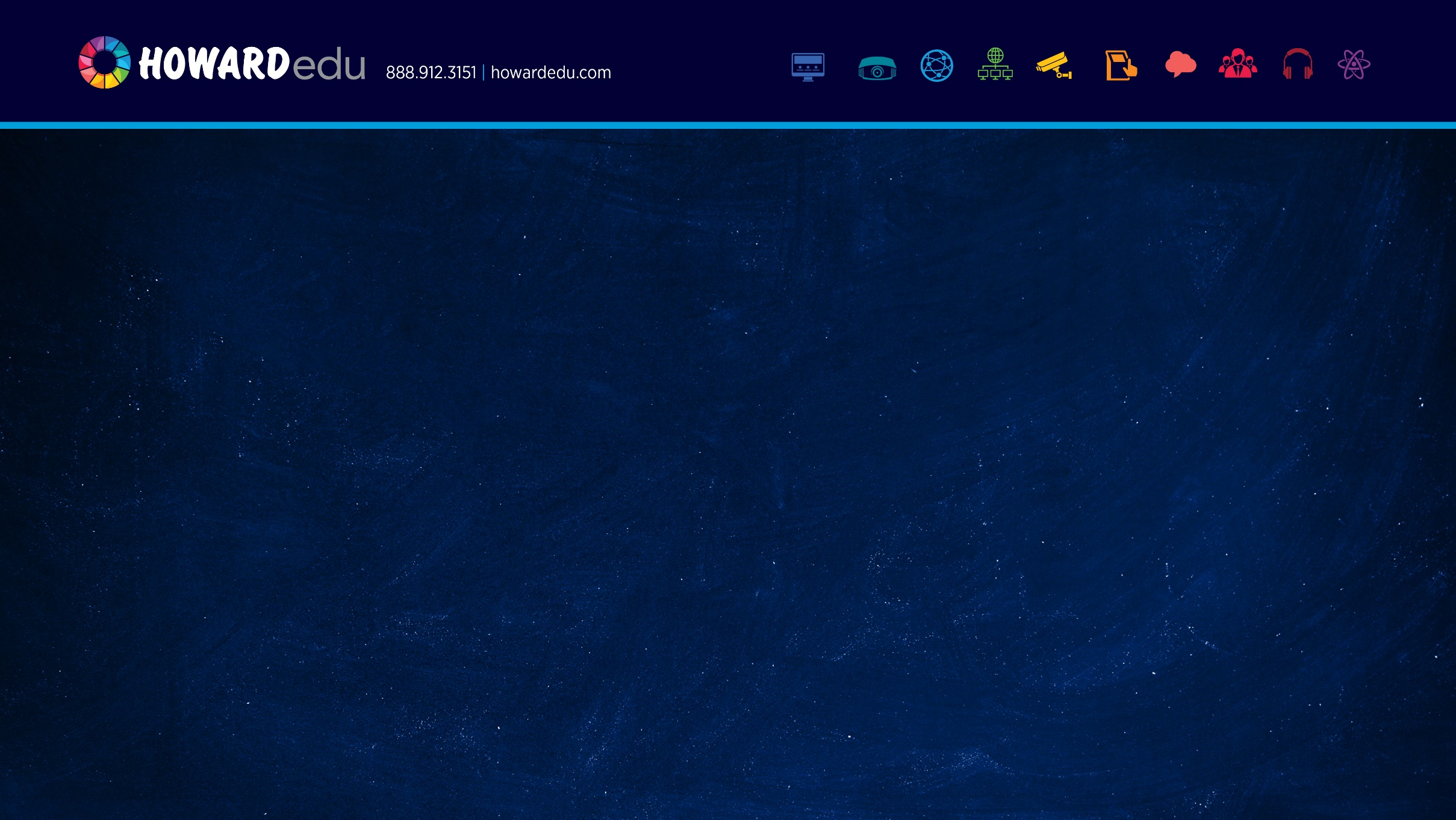 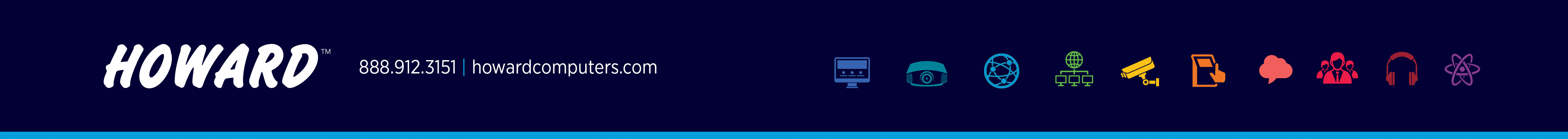 A		COMPUTING SOLUTIONS
1. Accessories
2. Antivirus
3. Desktops
4. Management Solutions 
5. Mobile Presentation and Charging Stations 
6. Notebooks and Tablets 
7. Printers (2D & 3D)
8. Refurbs
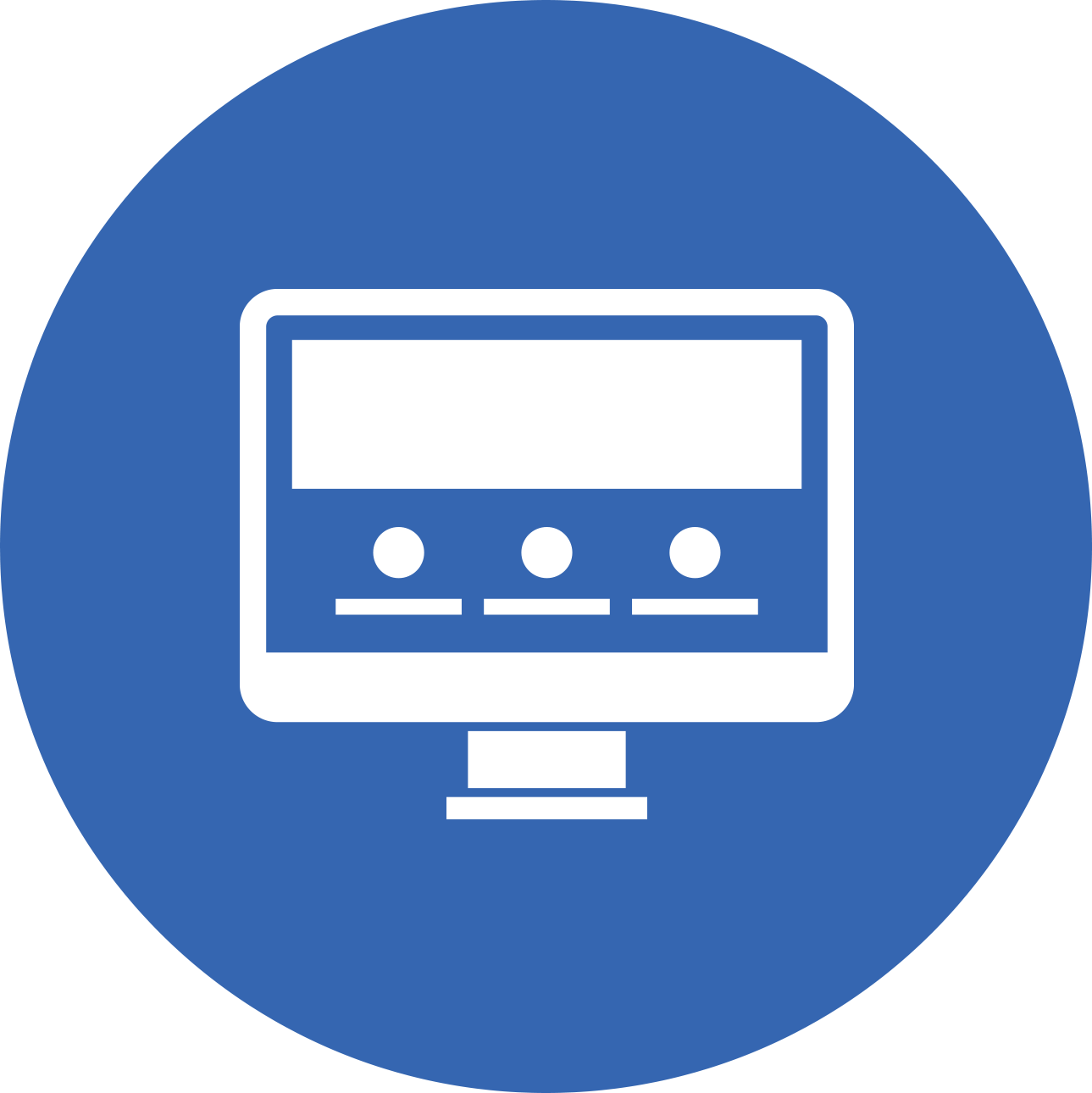 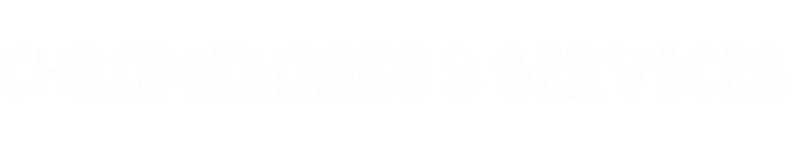 8
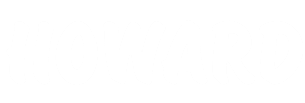 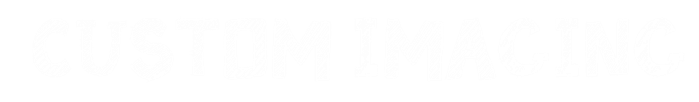 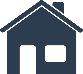 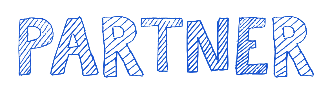 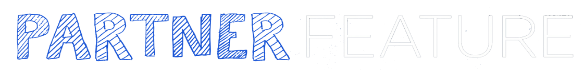 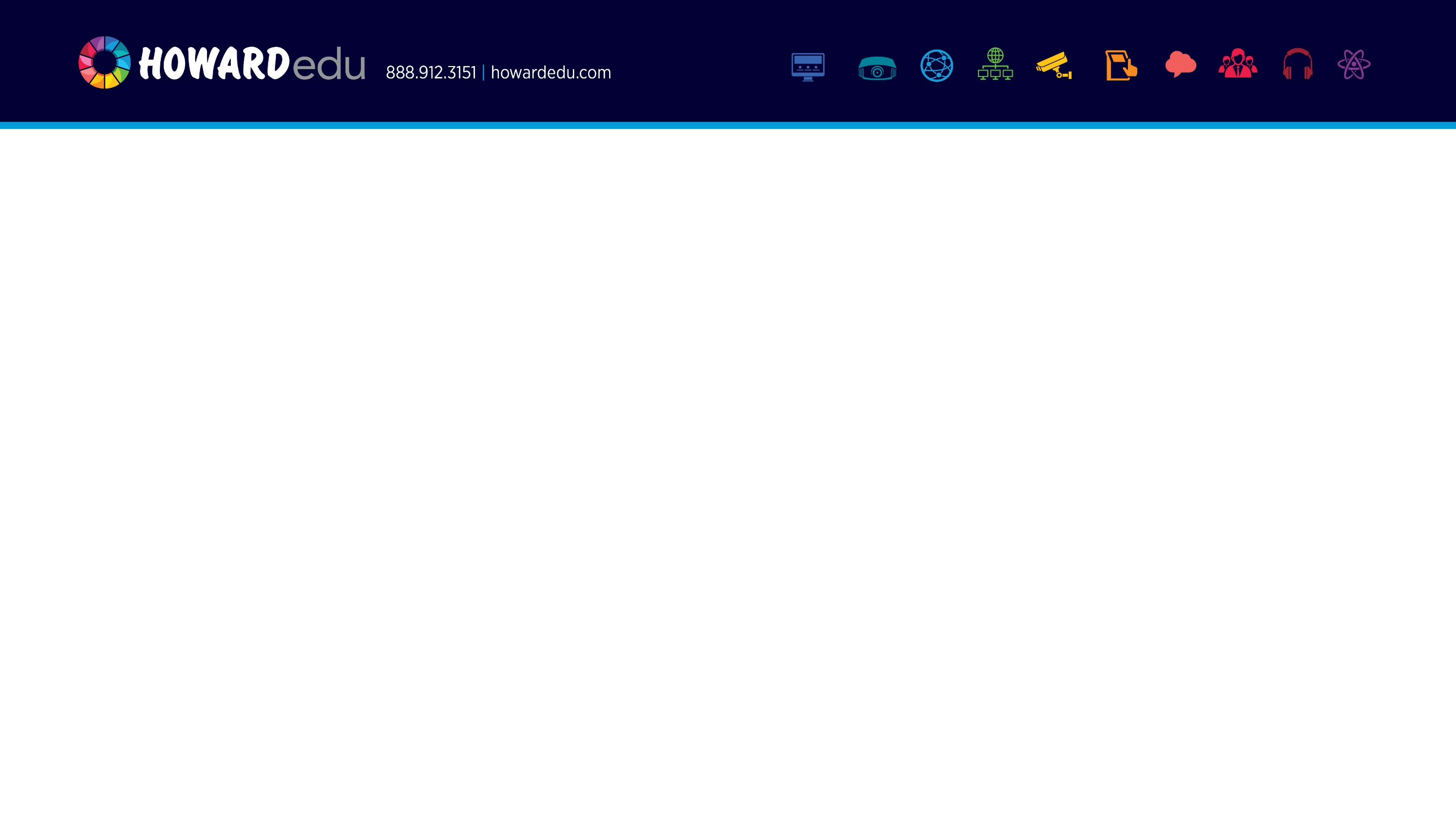 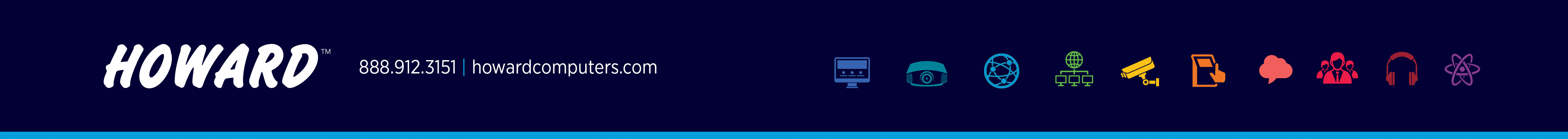 SOFTWARE BRANDS
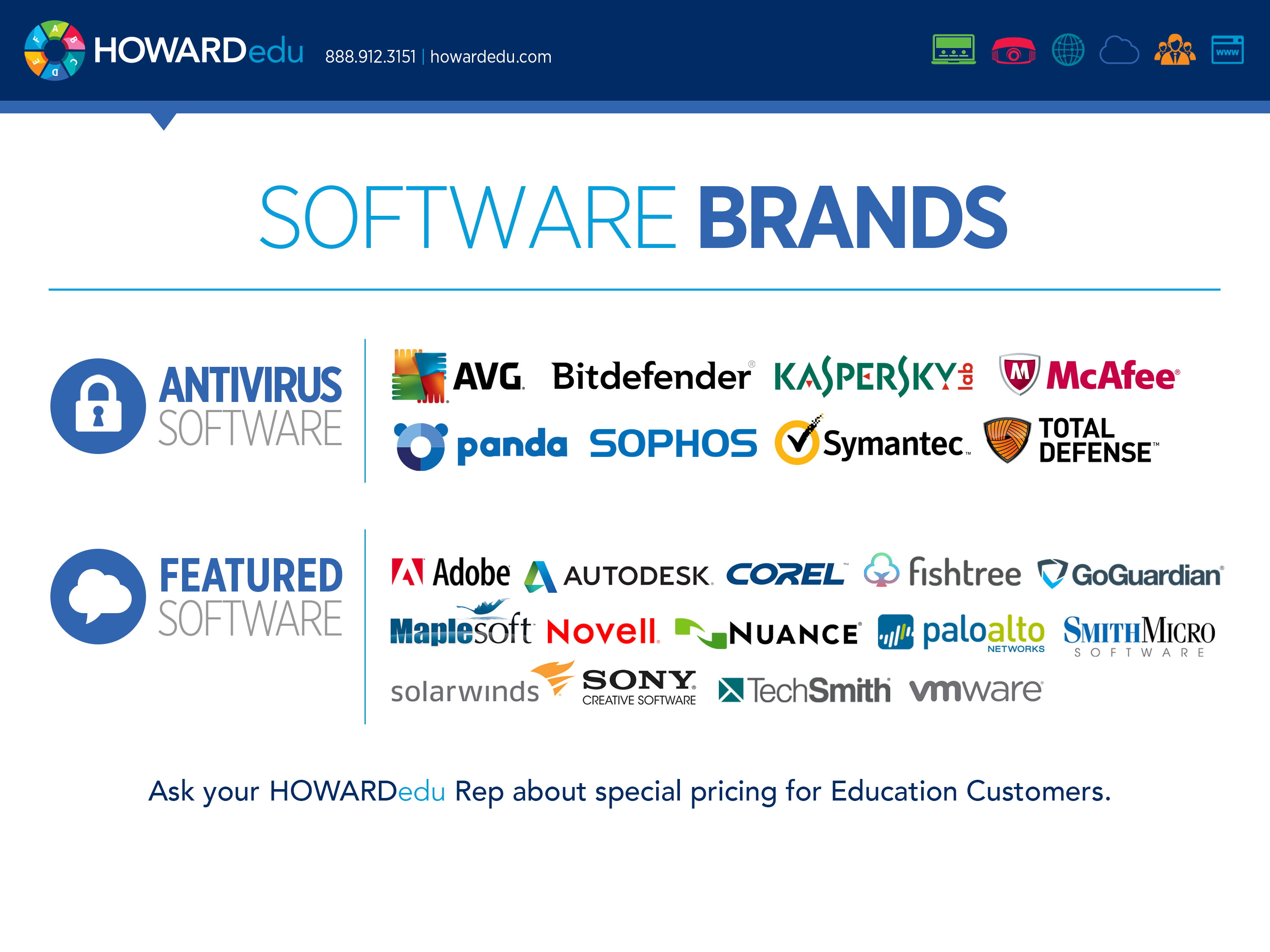 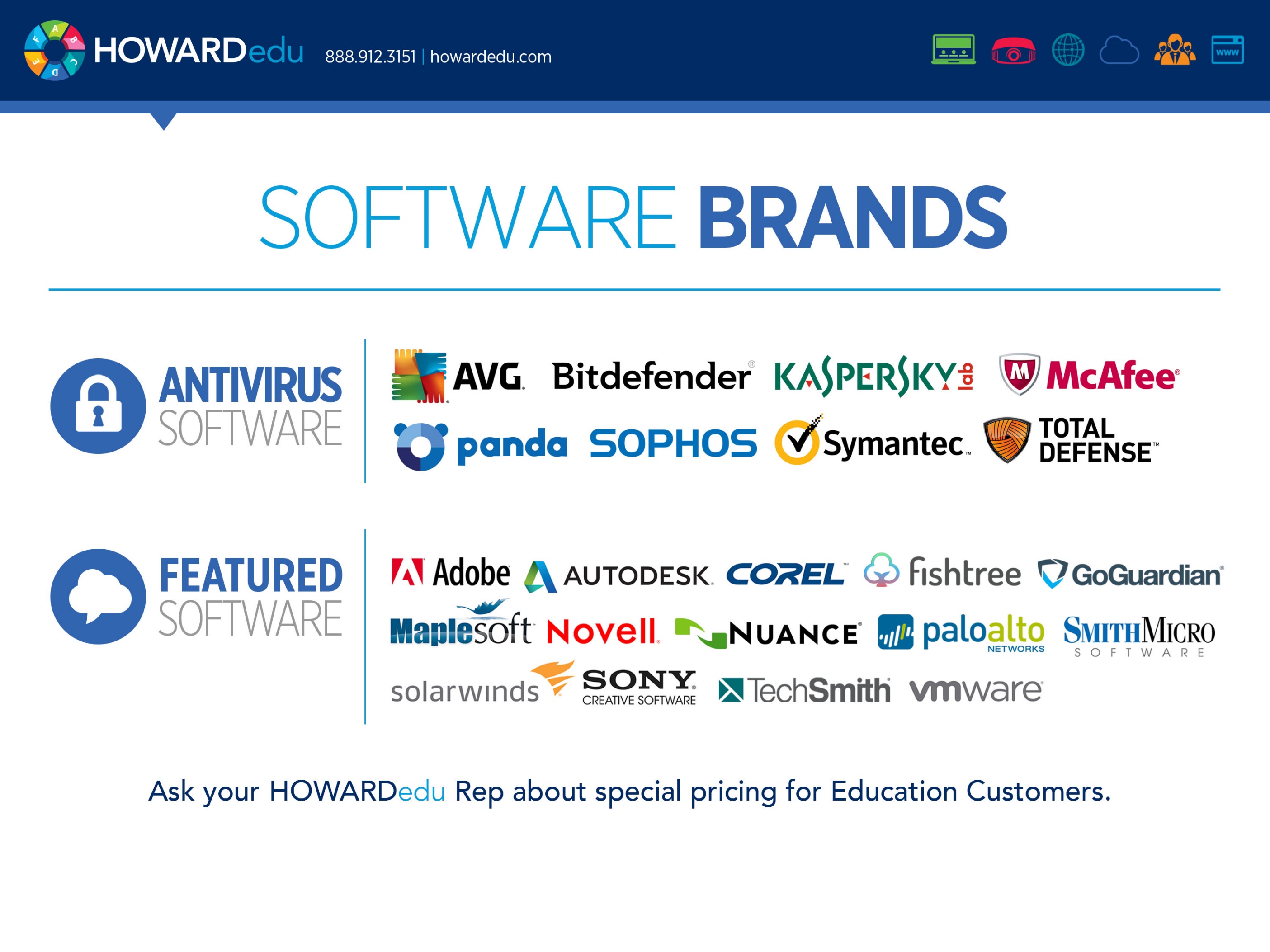 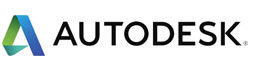 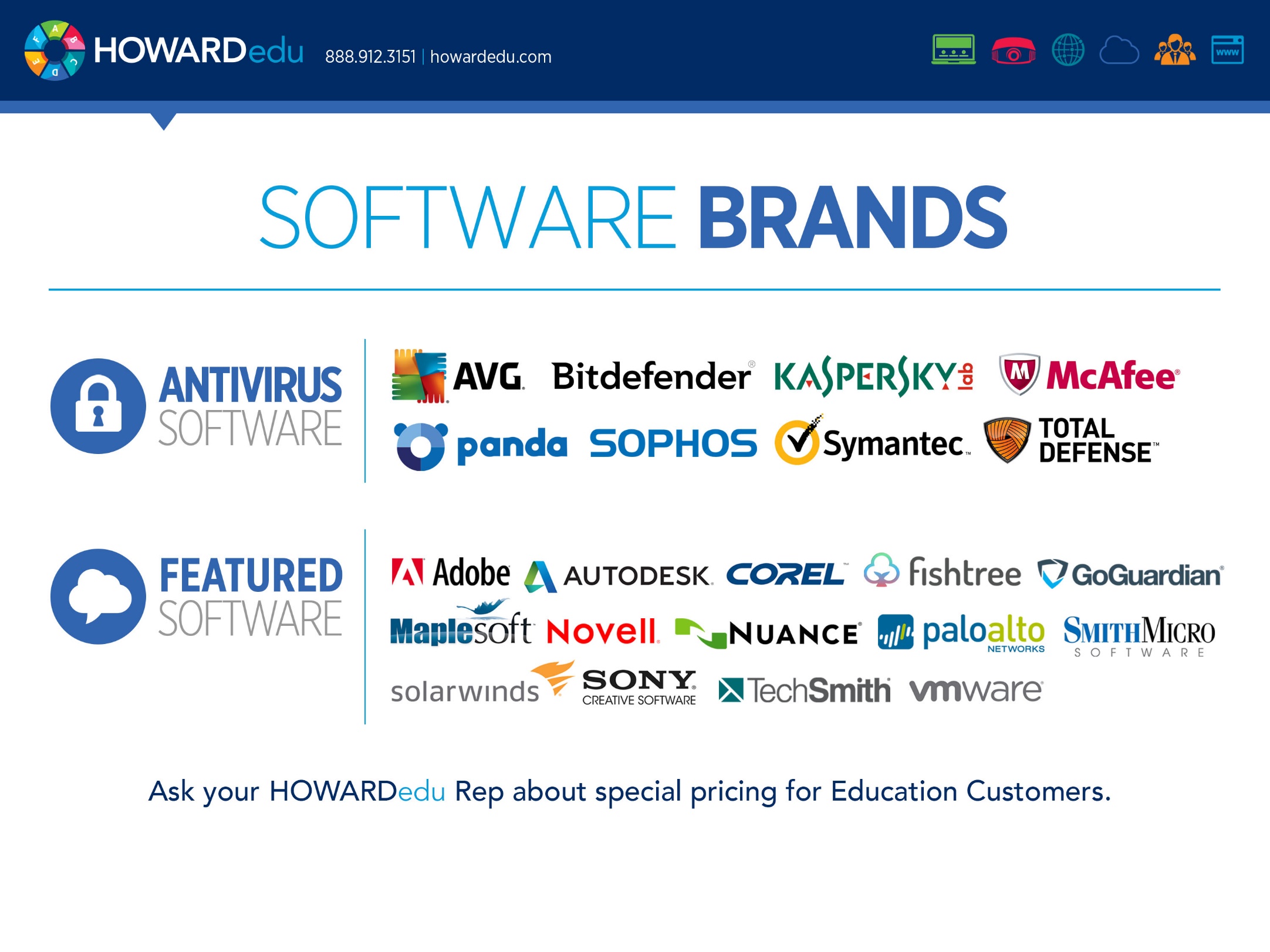 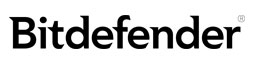 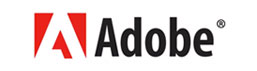 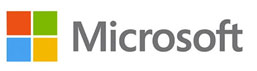 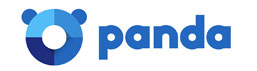 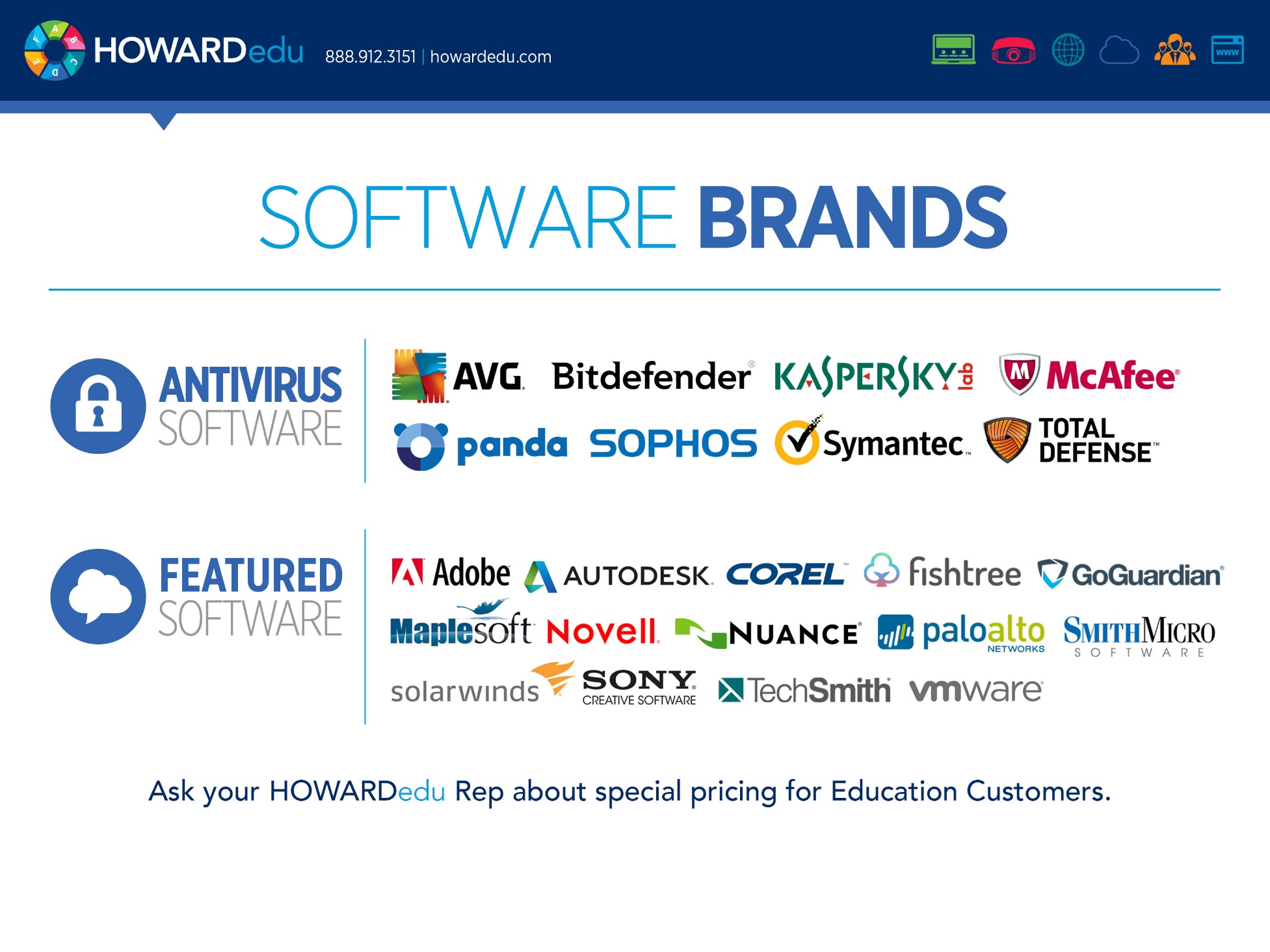 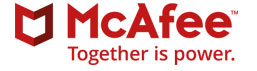 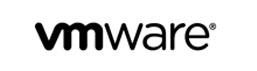 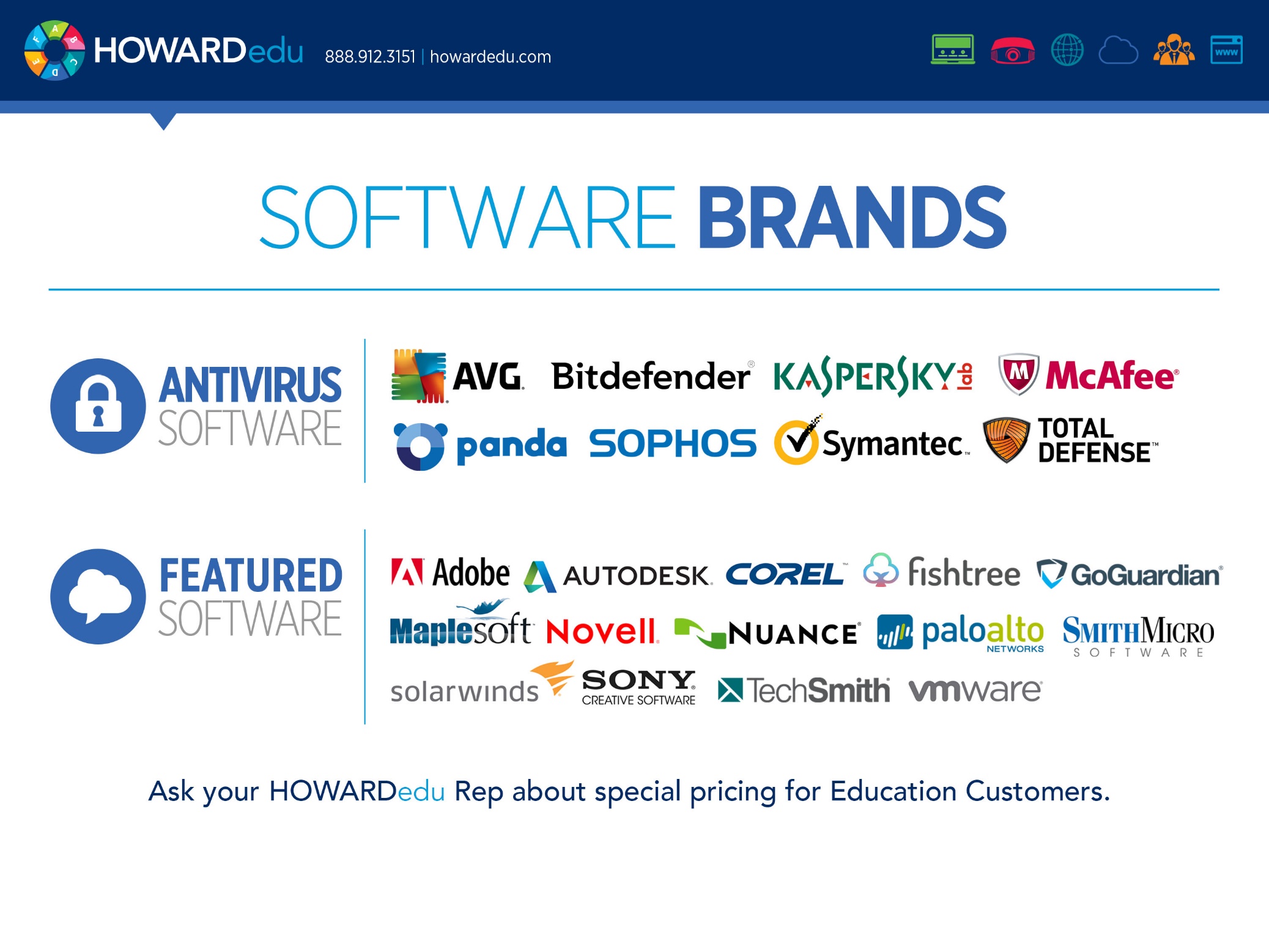 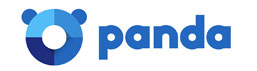 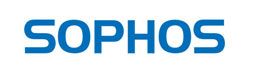 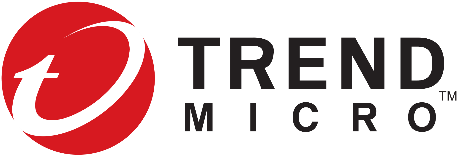 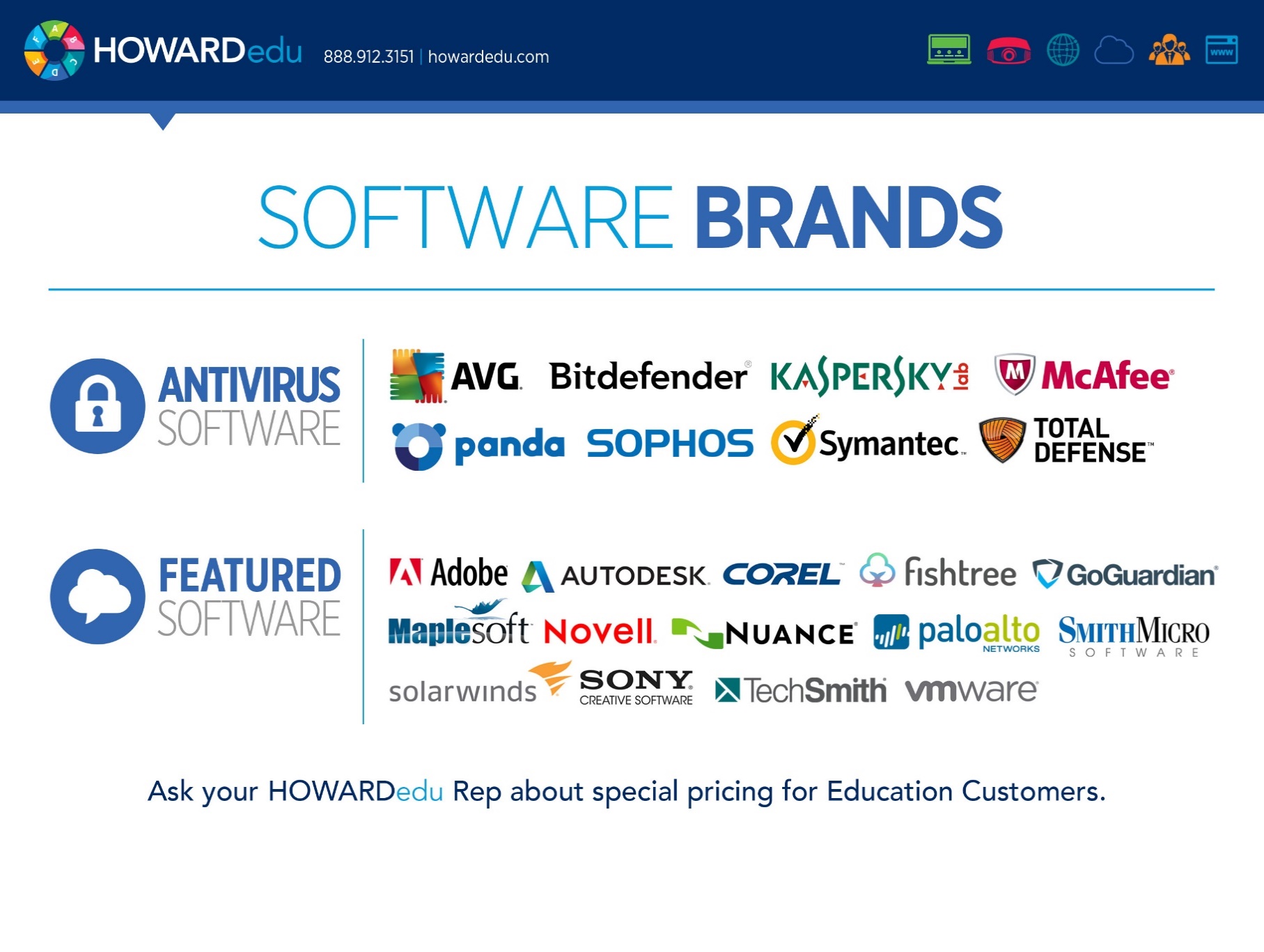 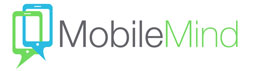 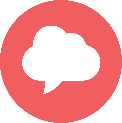 Ask your HOWARDedu Rep about special pricing for Education Customers.
9
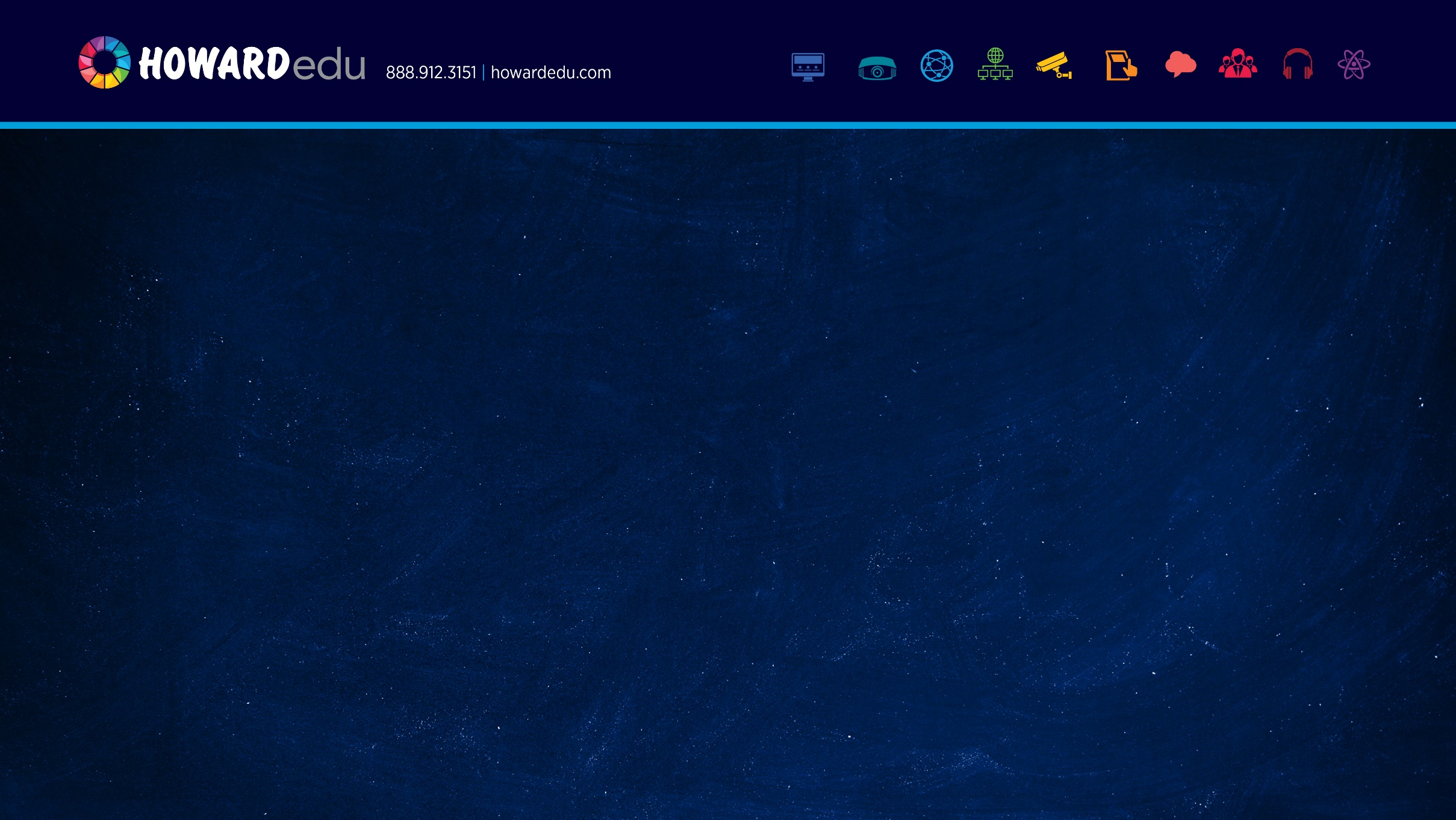 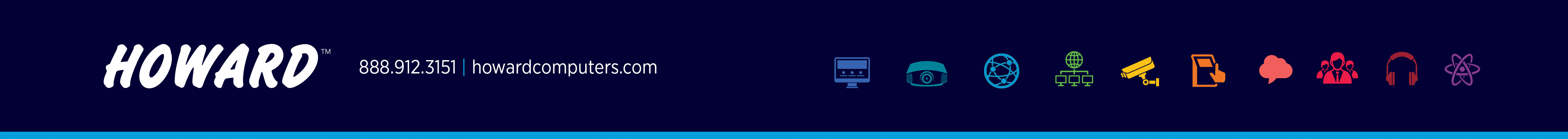 H		PROFESSIONAL SERVICES
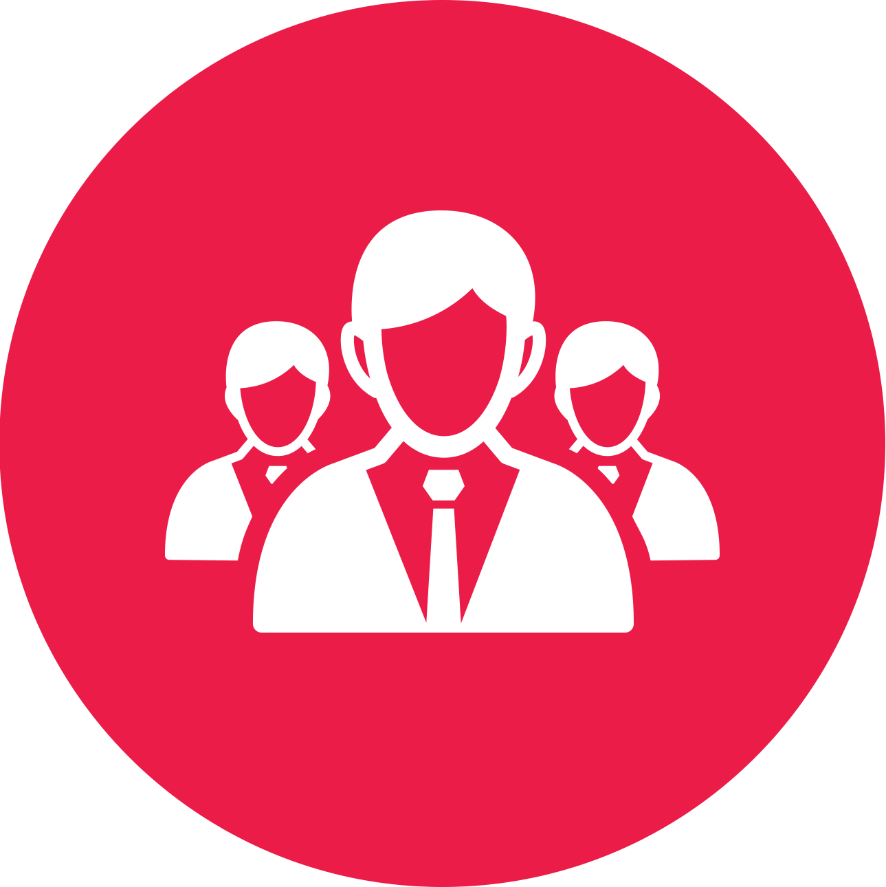 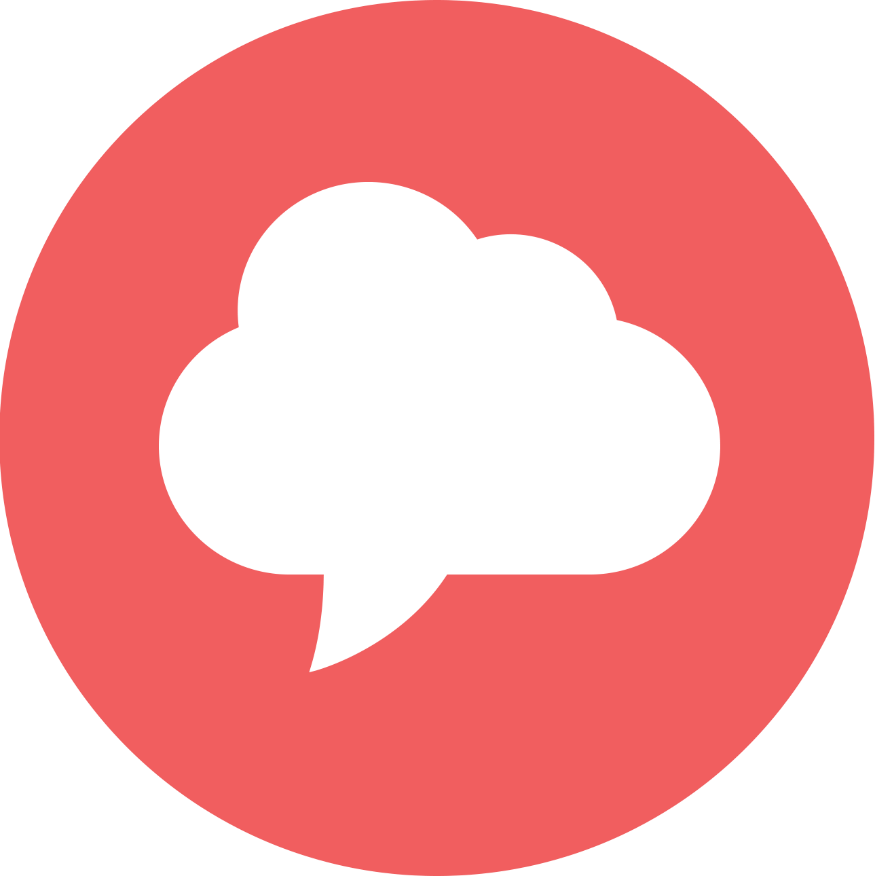 1. Consulting
2. Installation and Design Services 
3. Managed Services
4. Physical Security and Video
    Surveillance Services
5. Professional Development/Training 
6. Programming Services 
7. Support Services
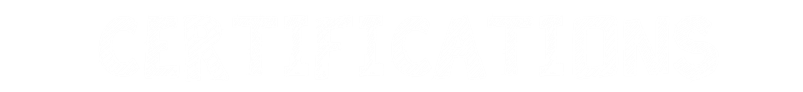 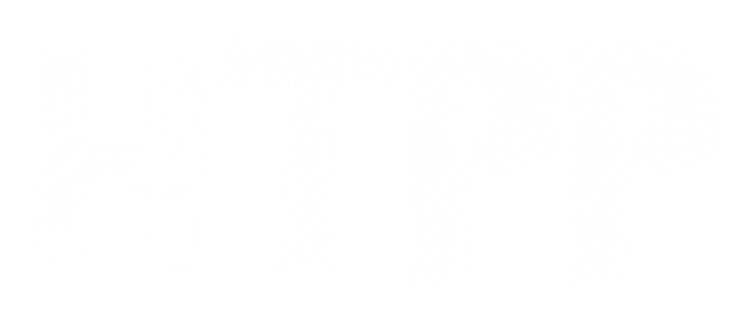 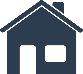 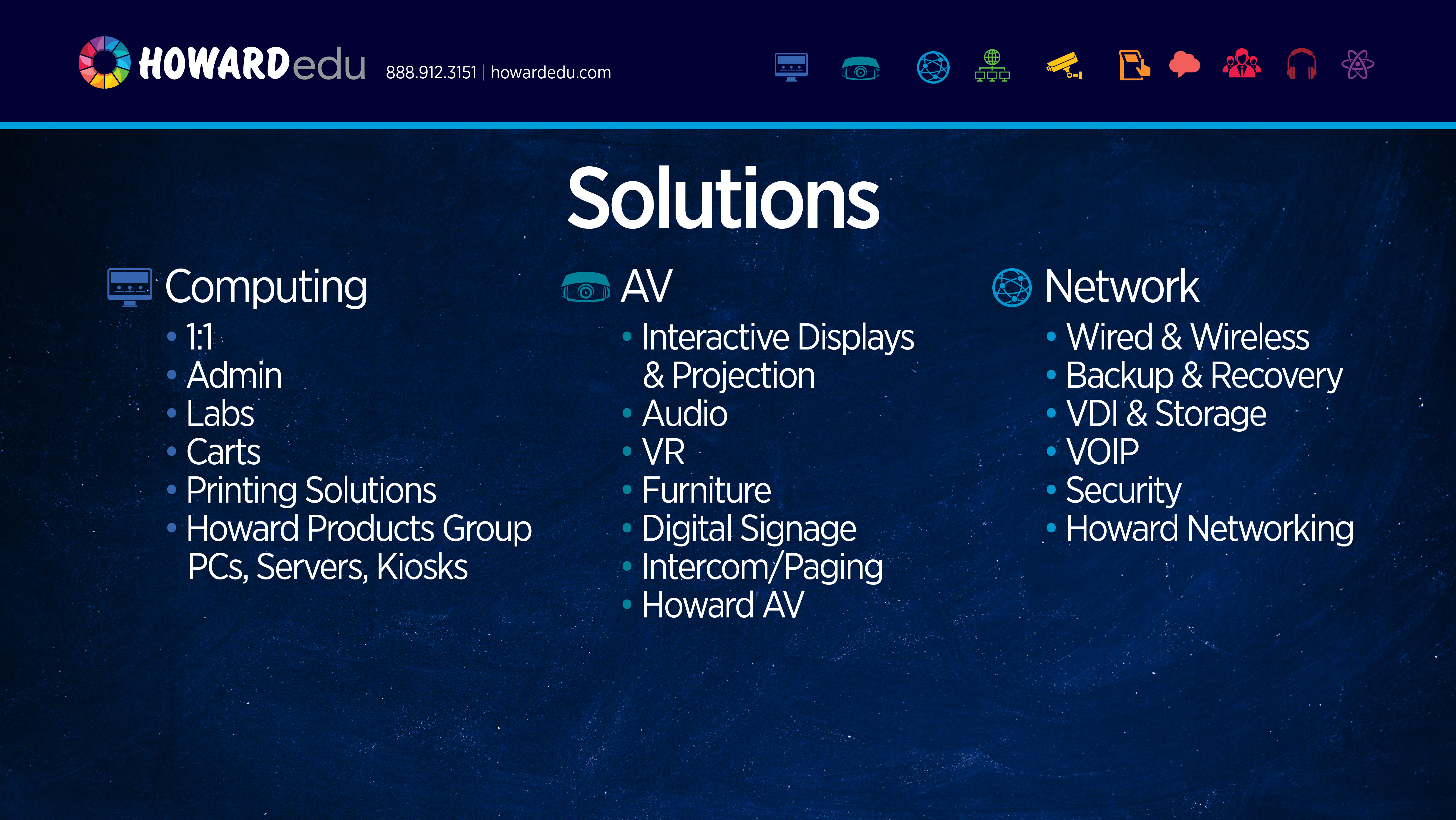 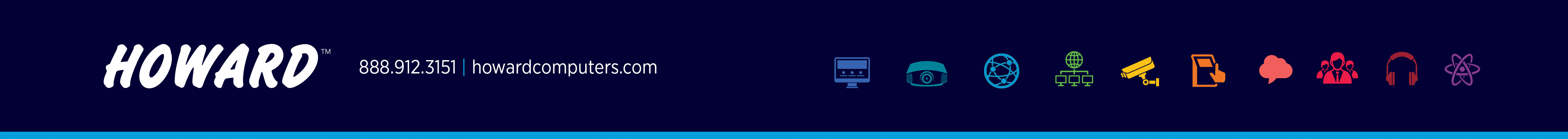 11
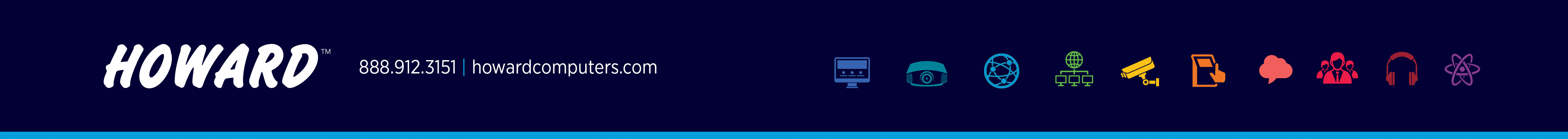 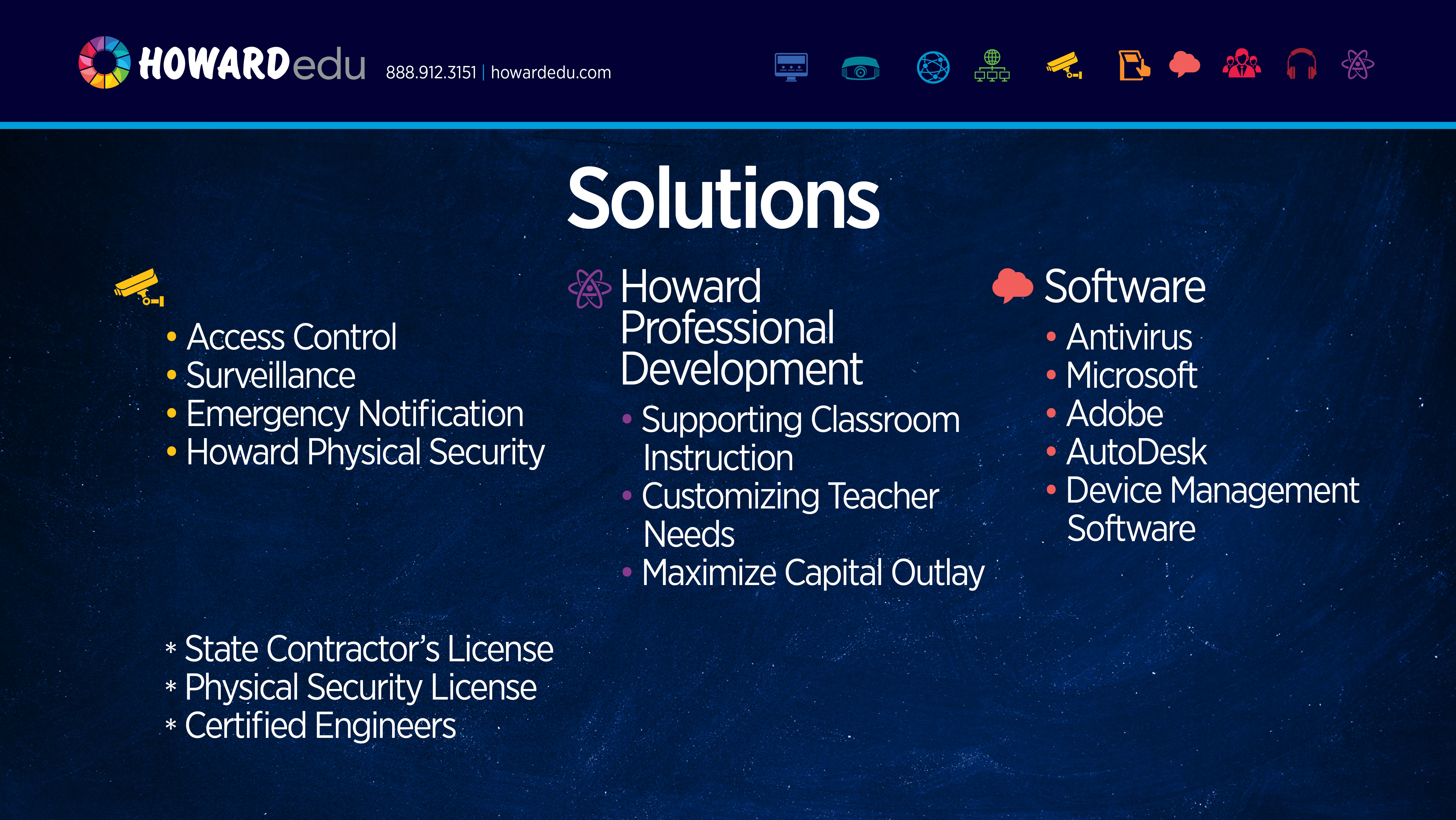 Physical Security
12
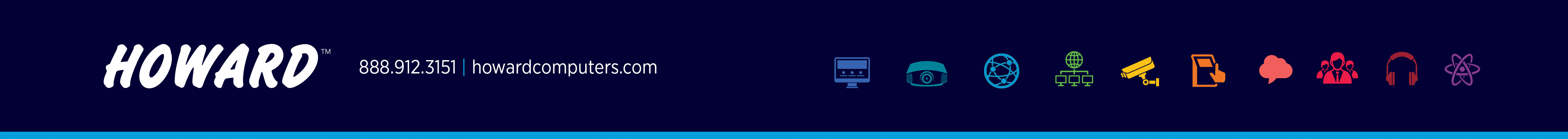 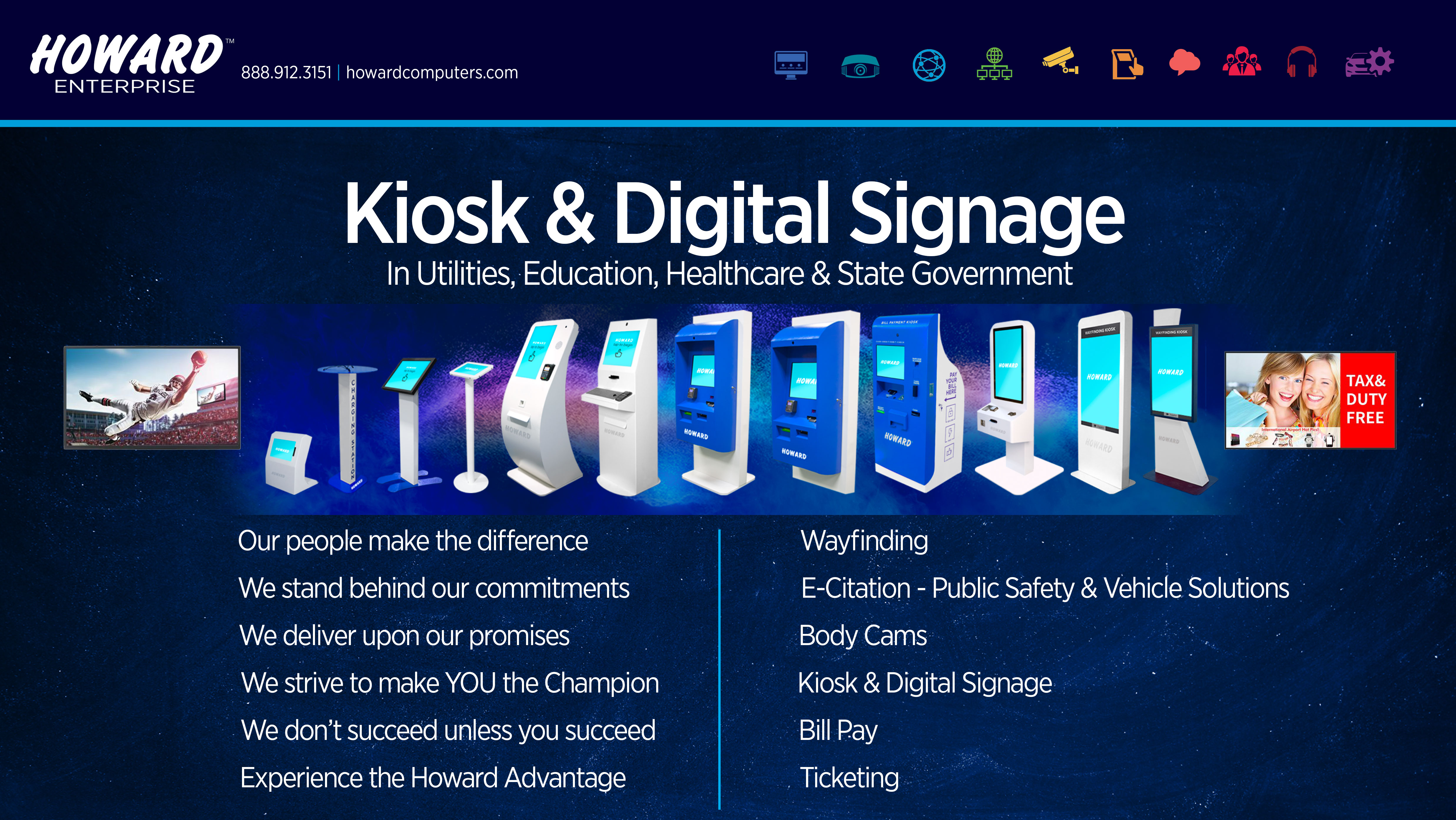 13
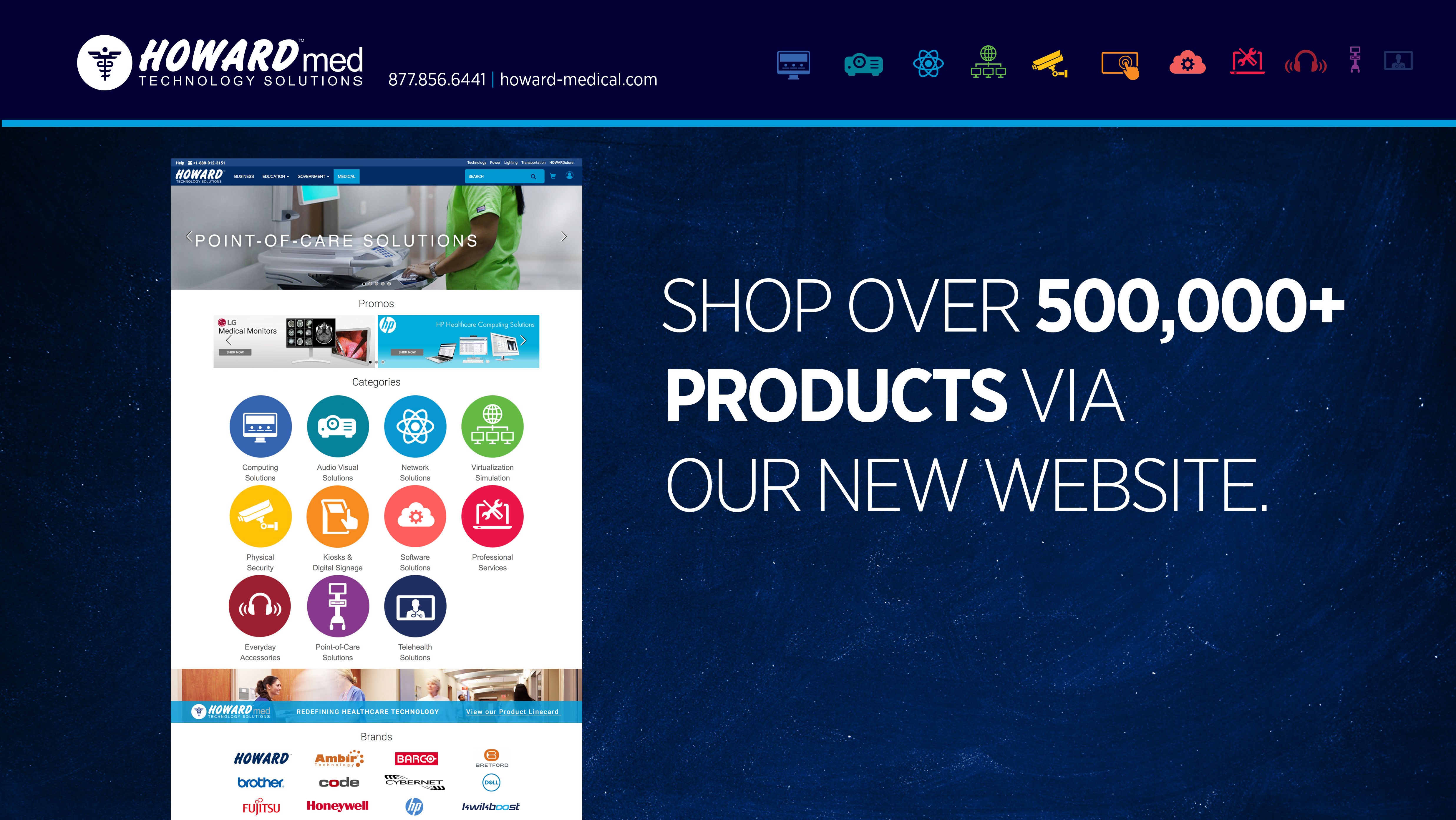 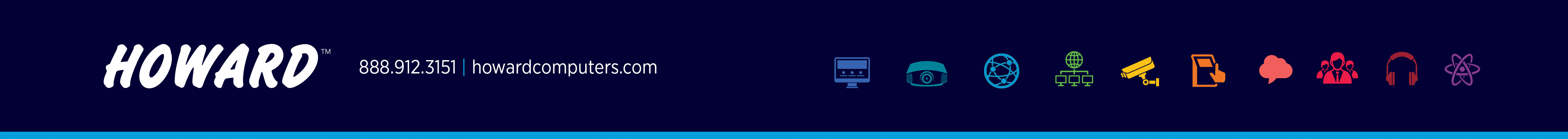 14
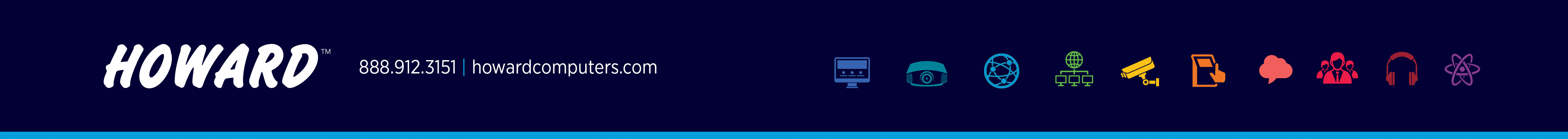 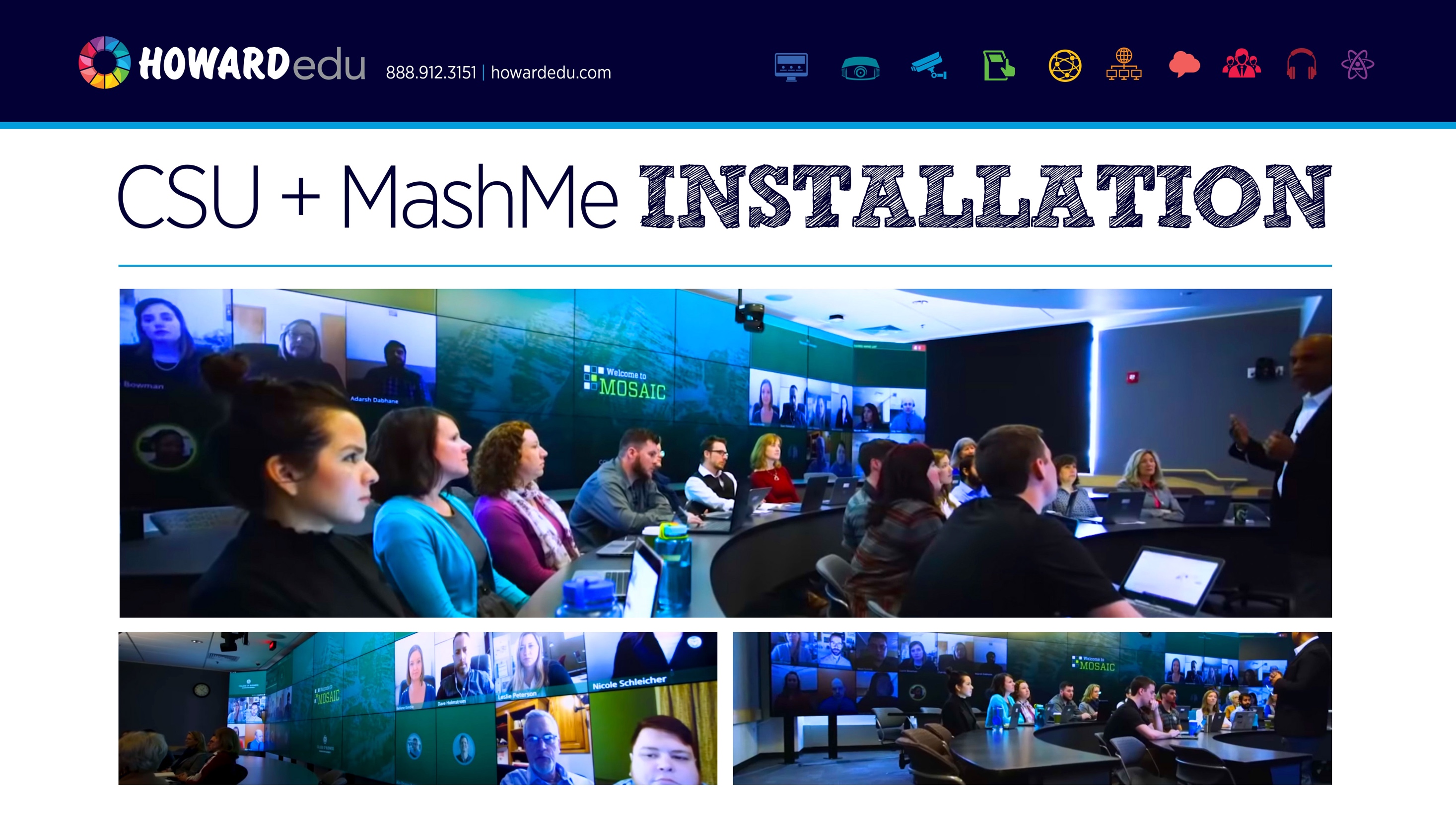 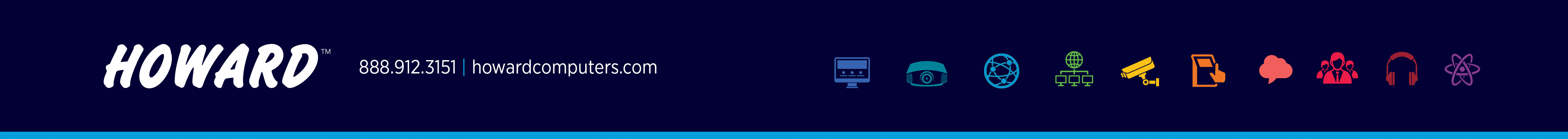 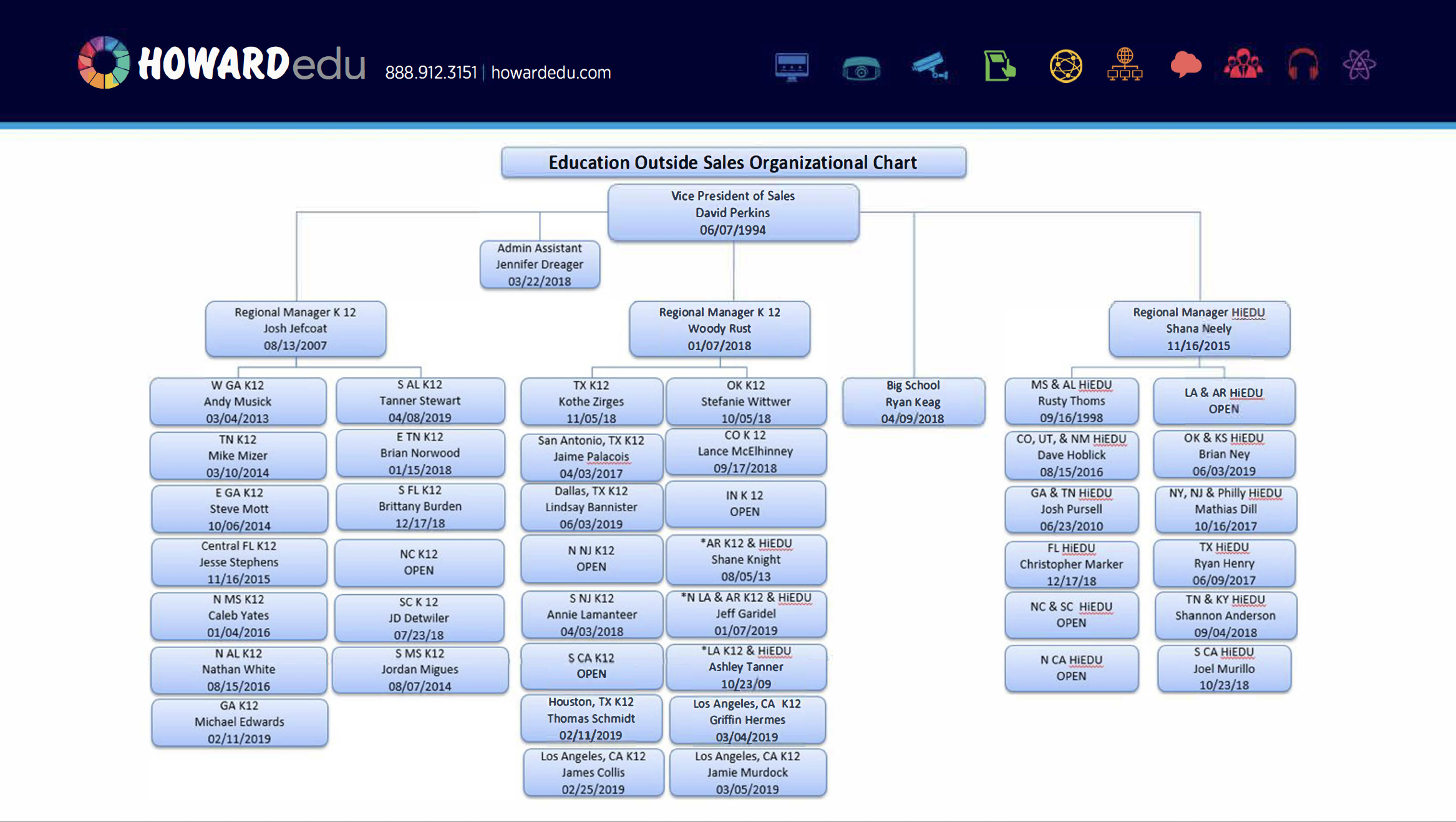 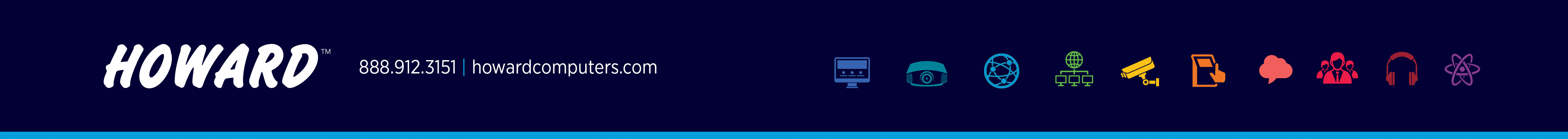 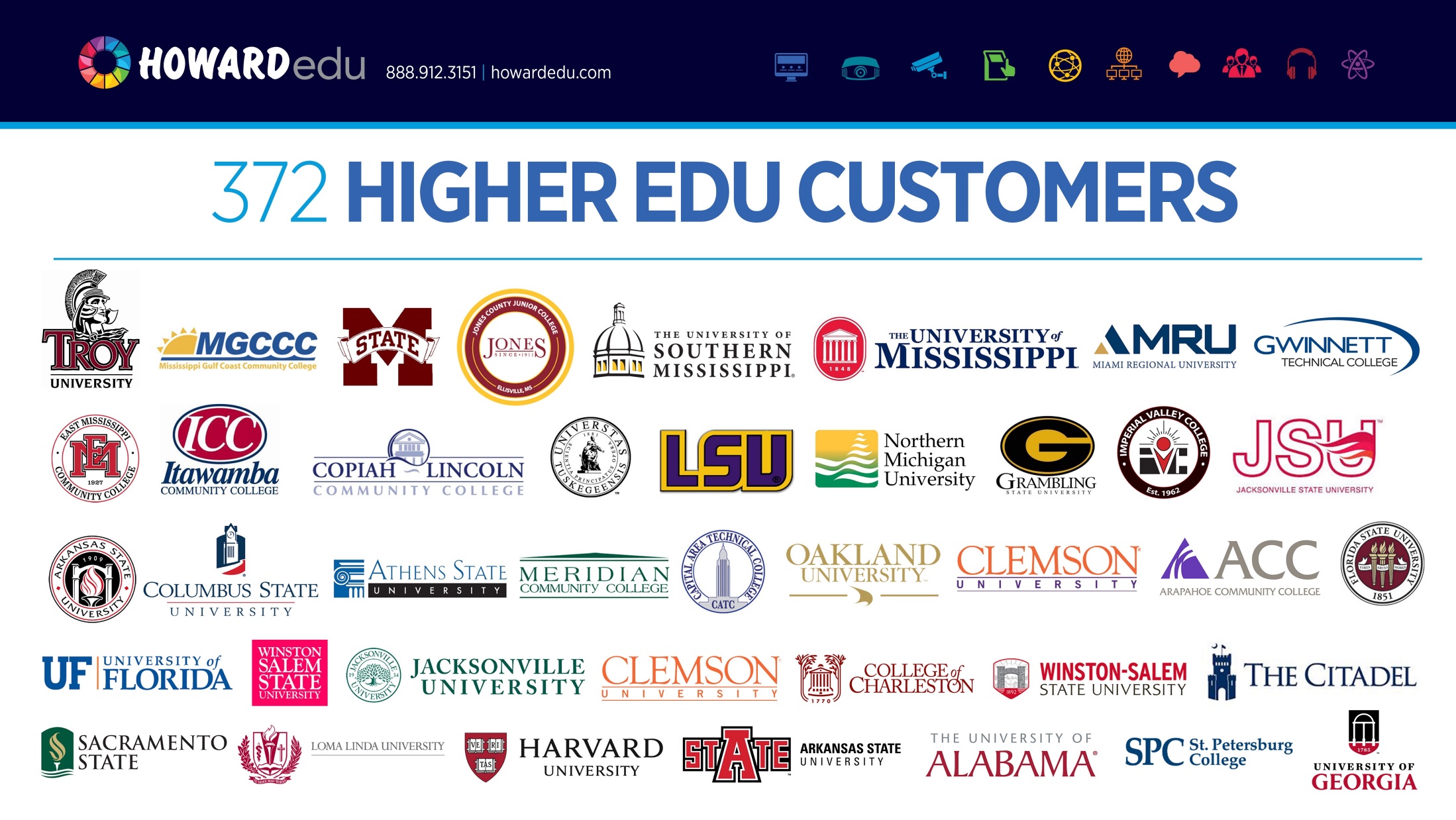 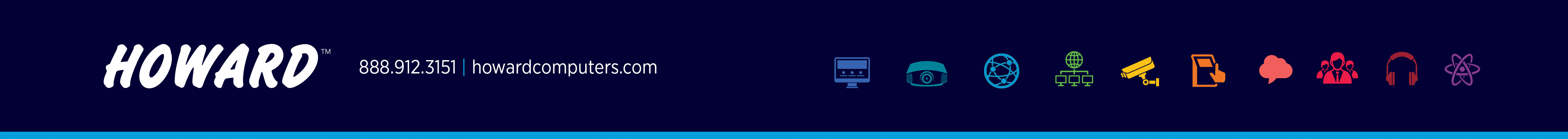 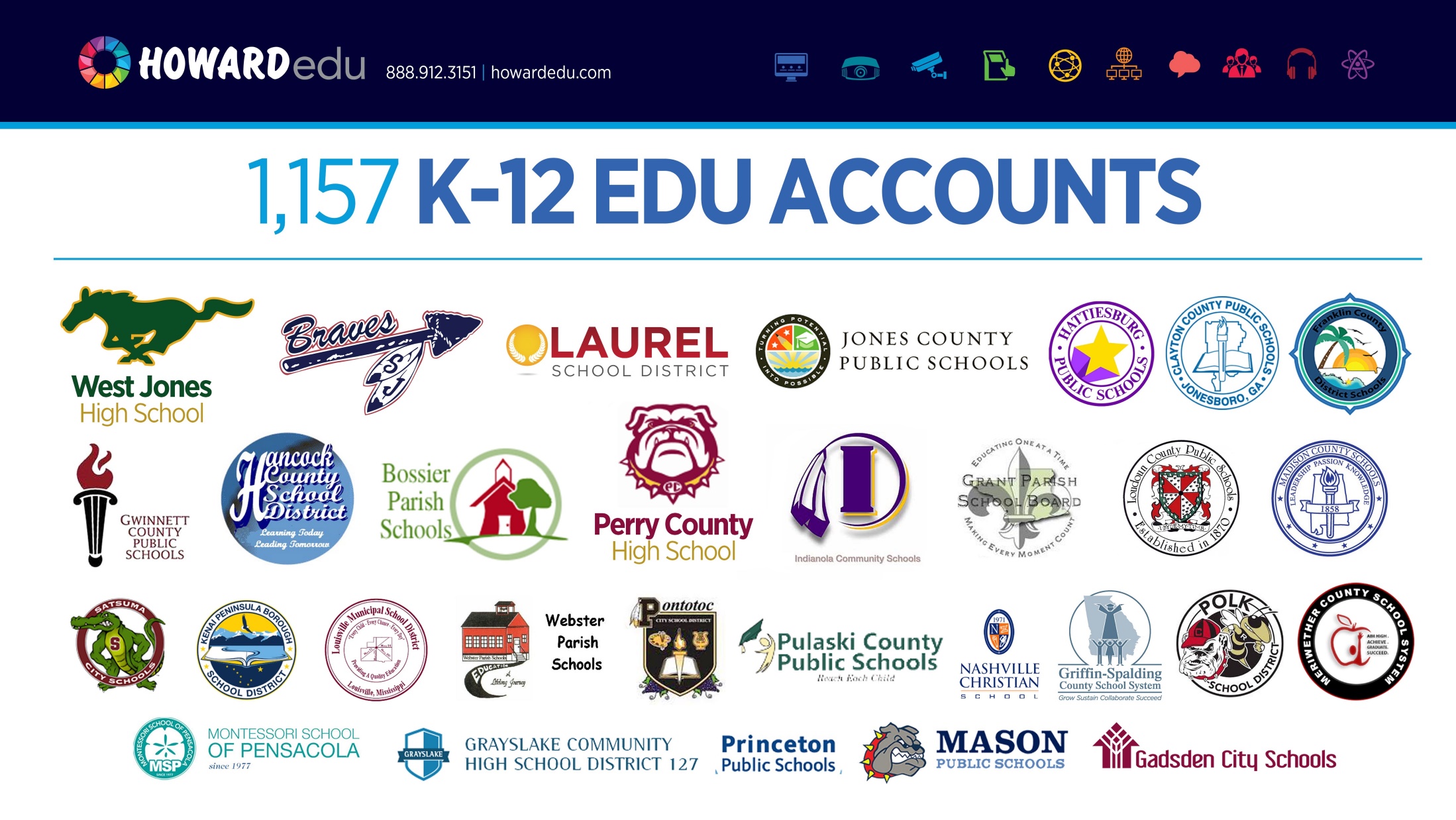 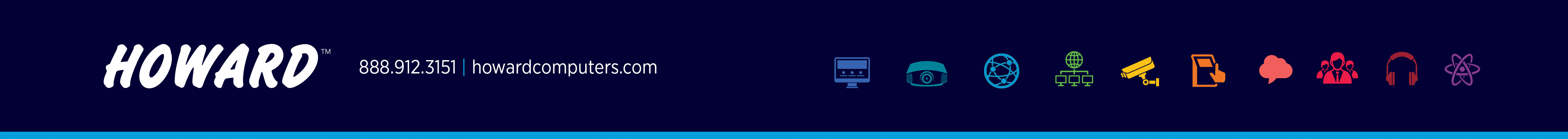 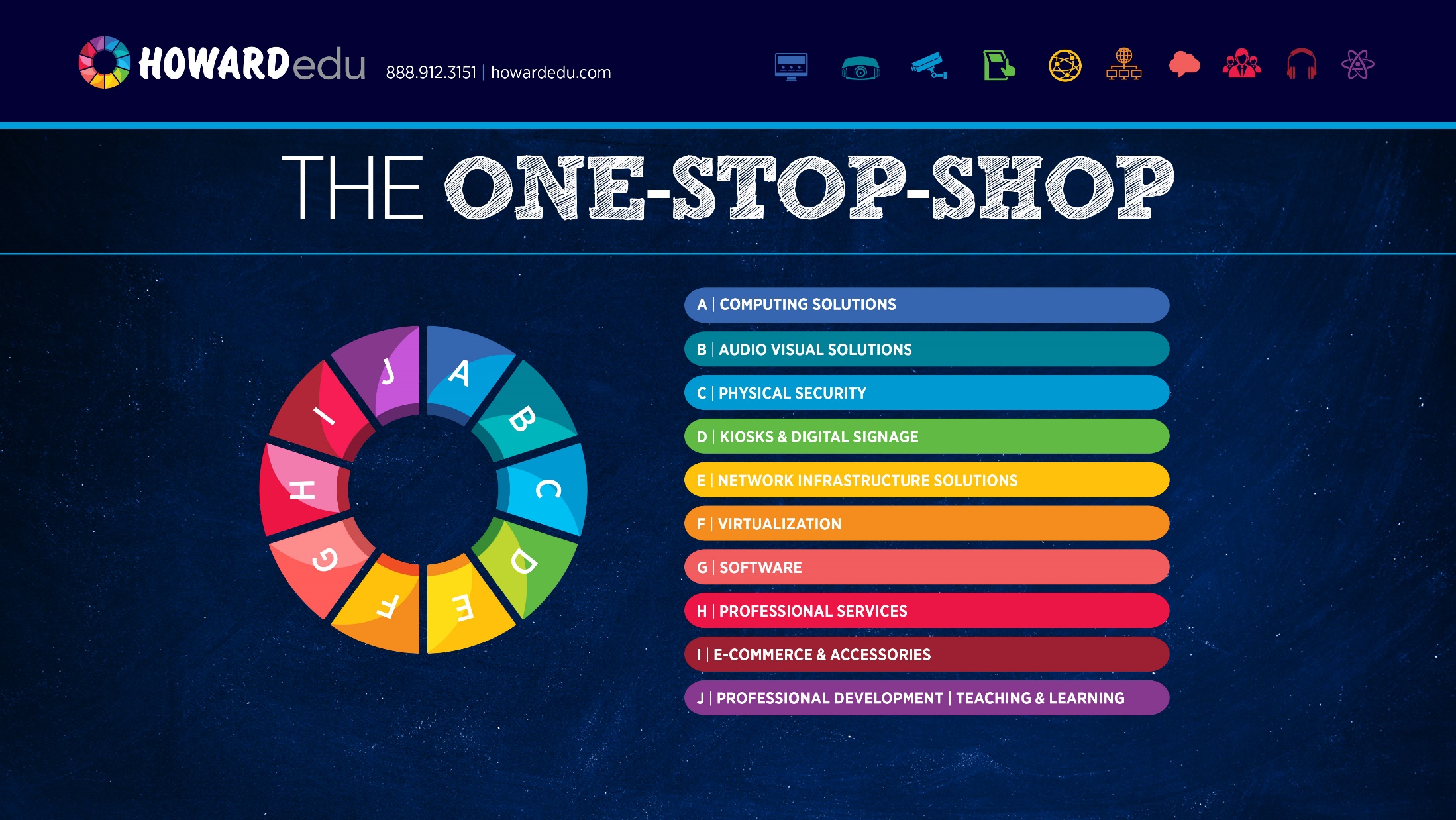 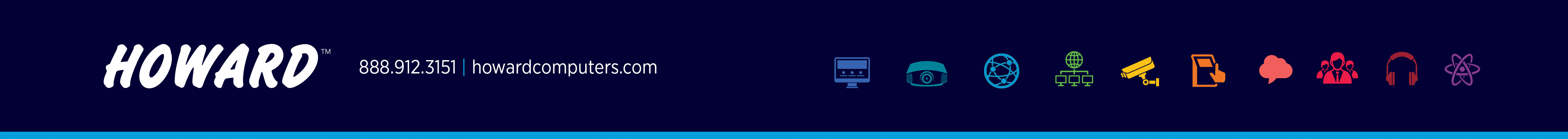 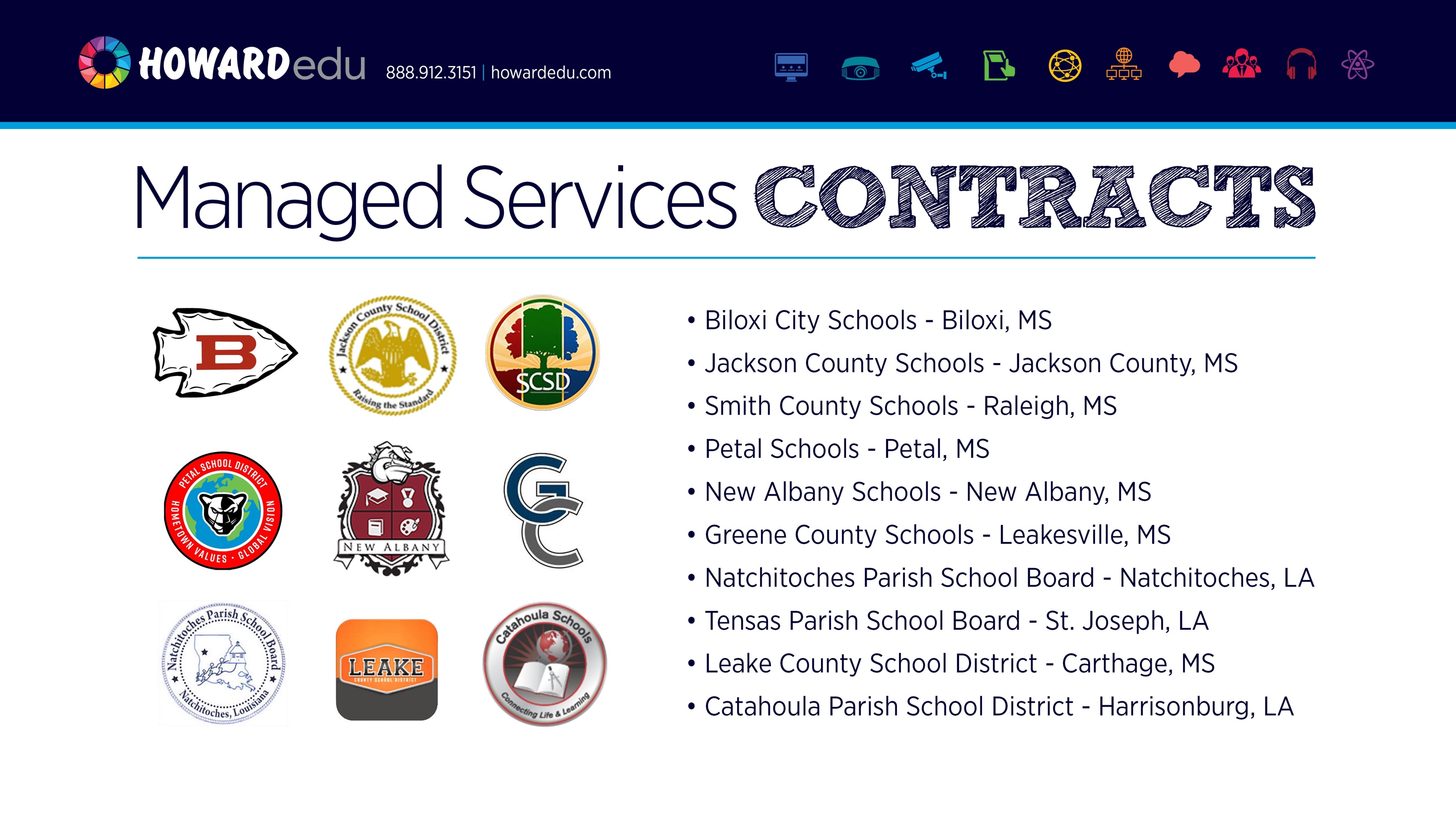 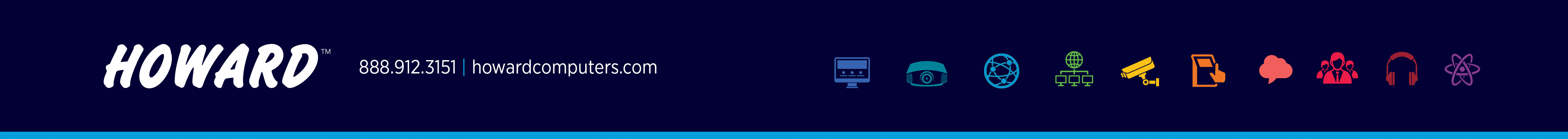 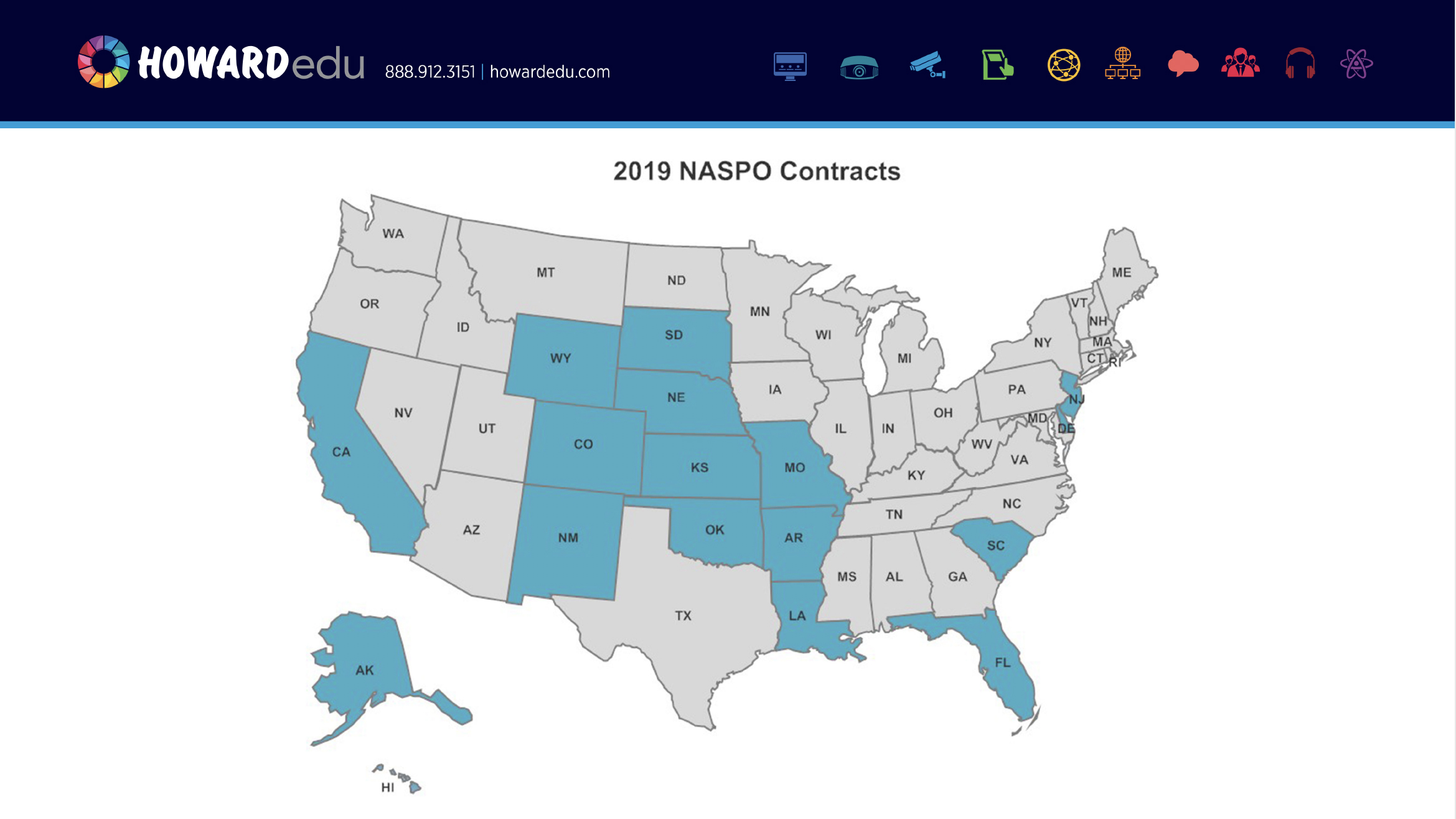 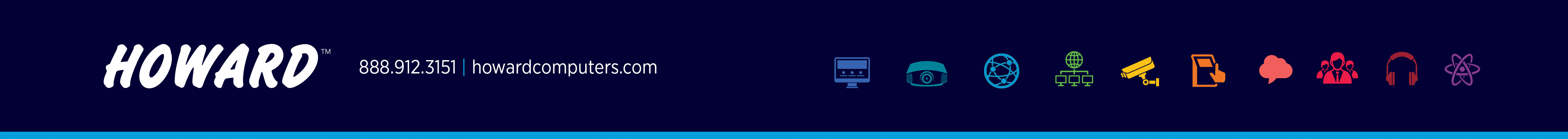 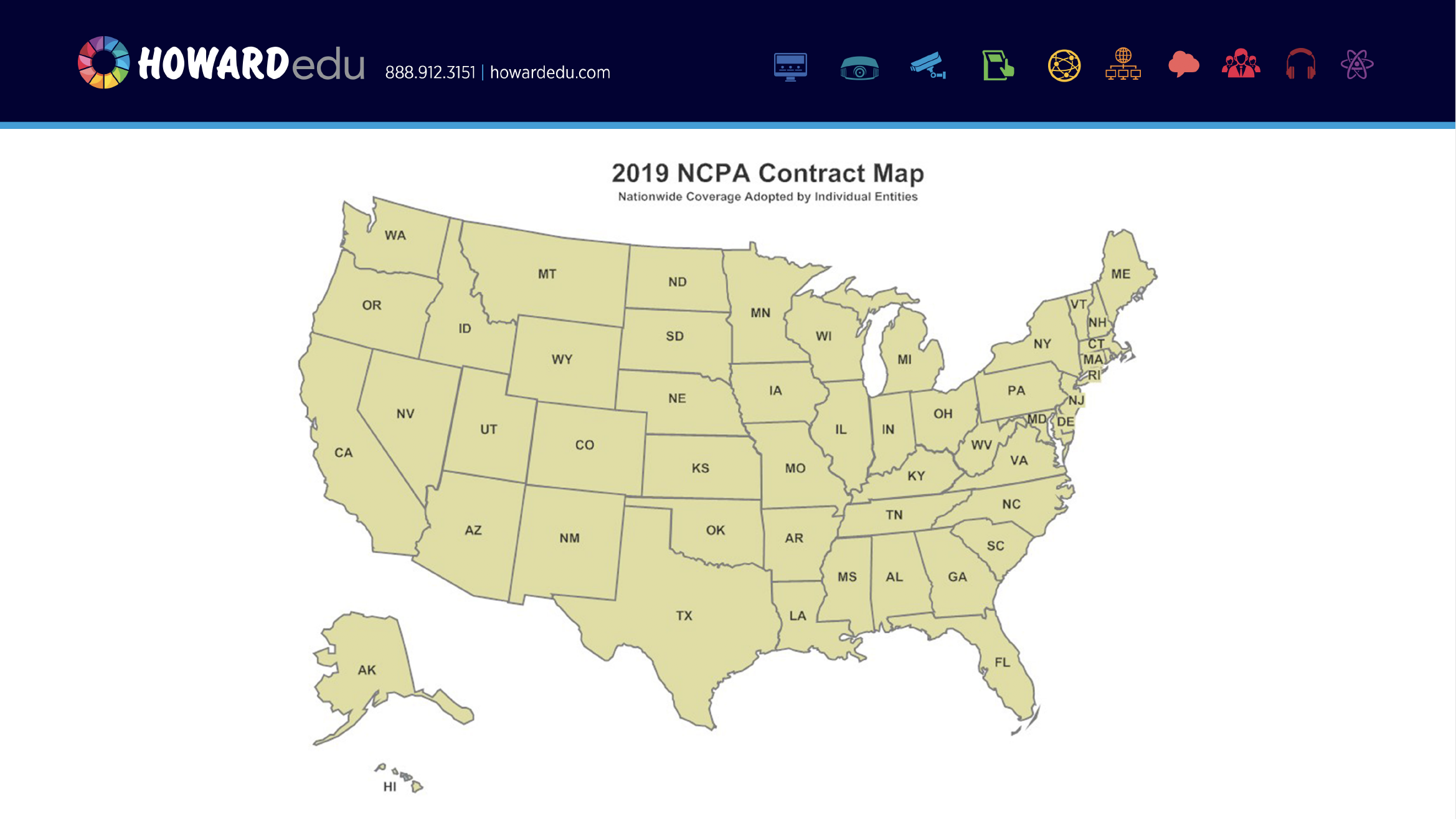 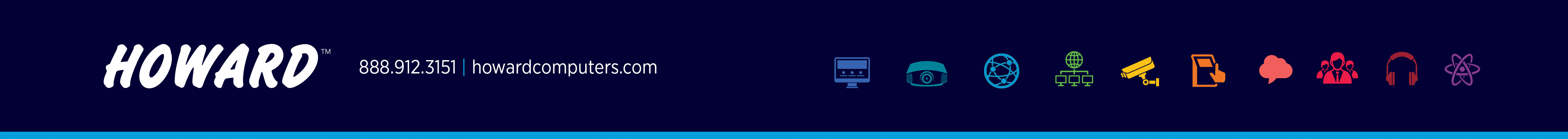 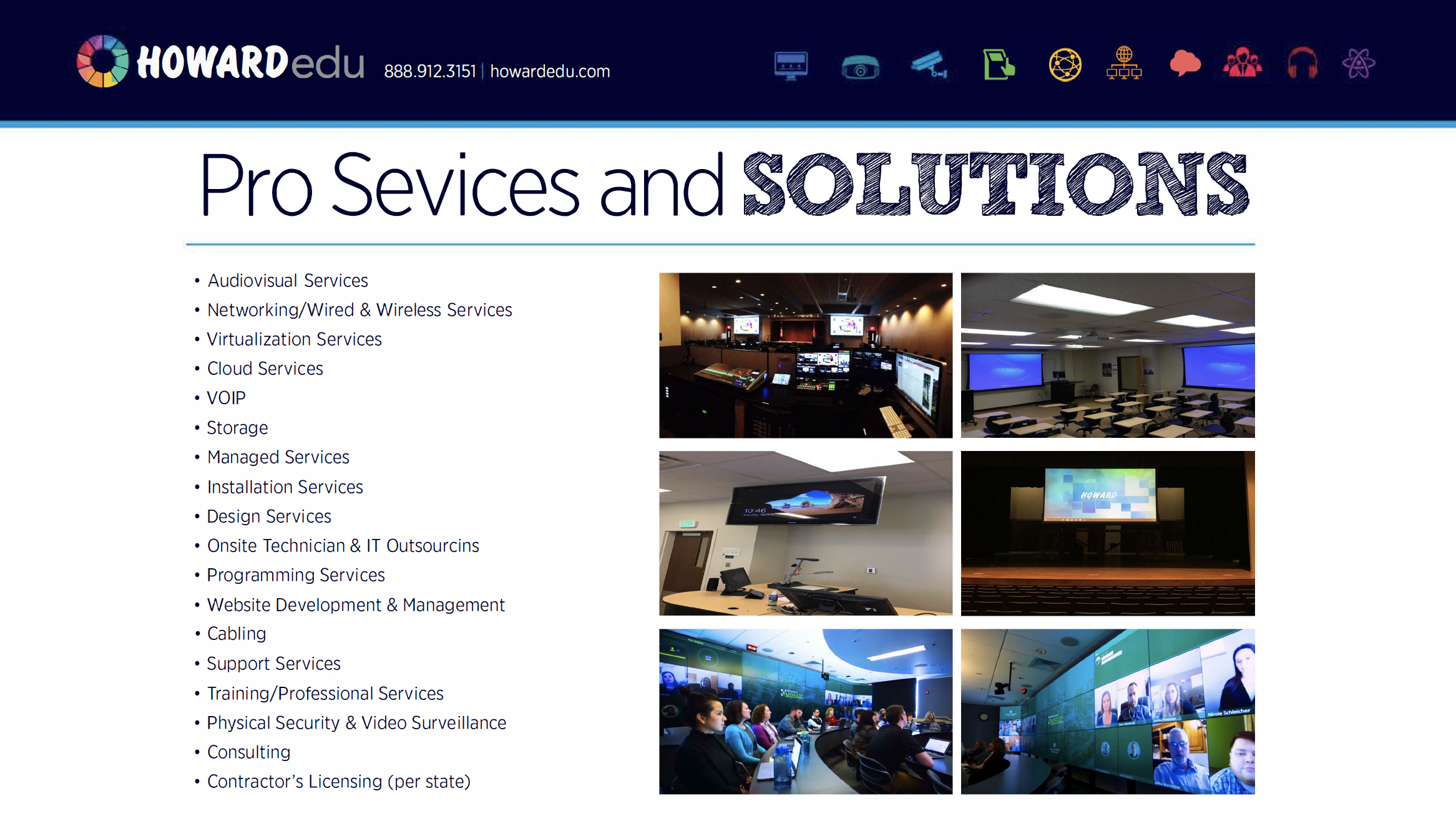 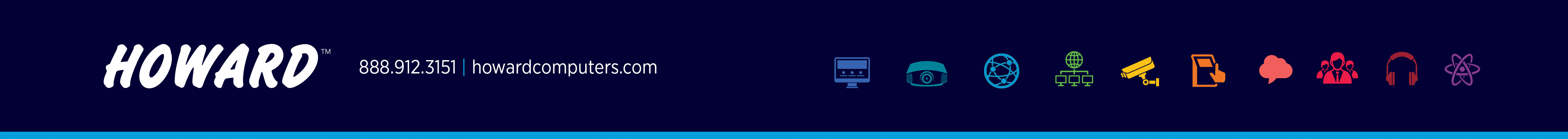 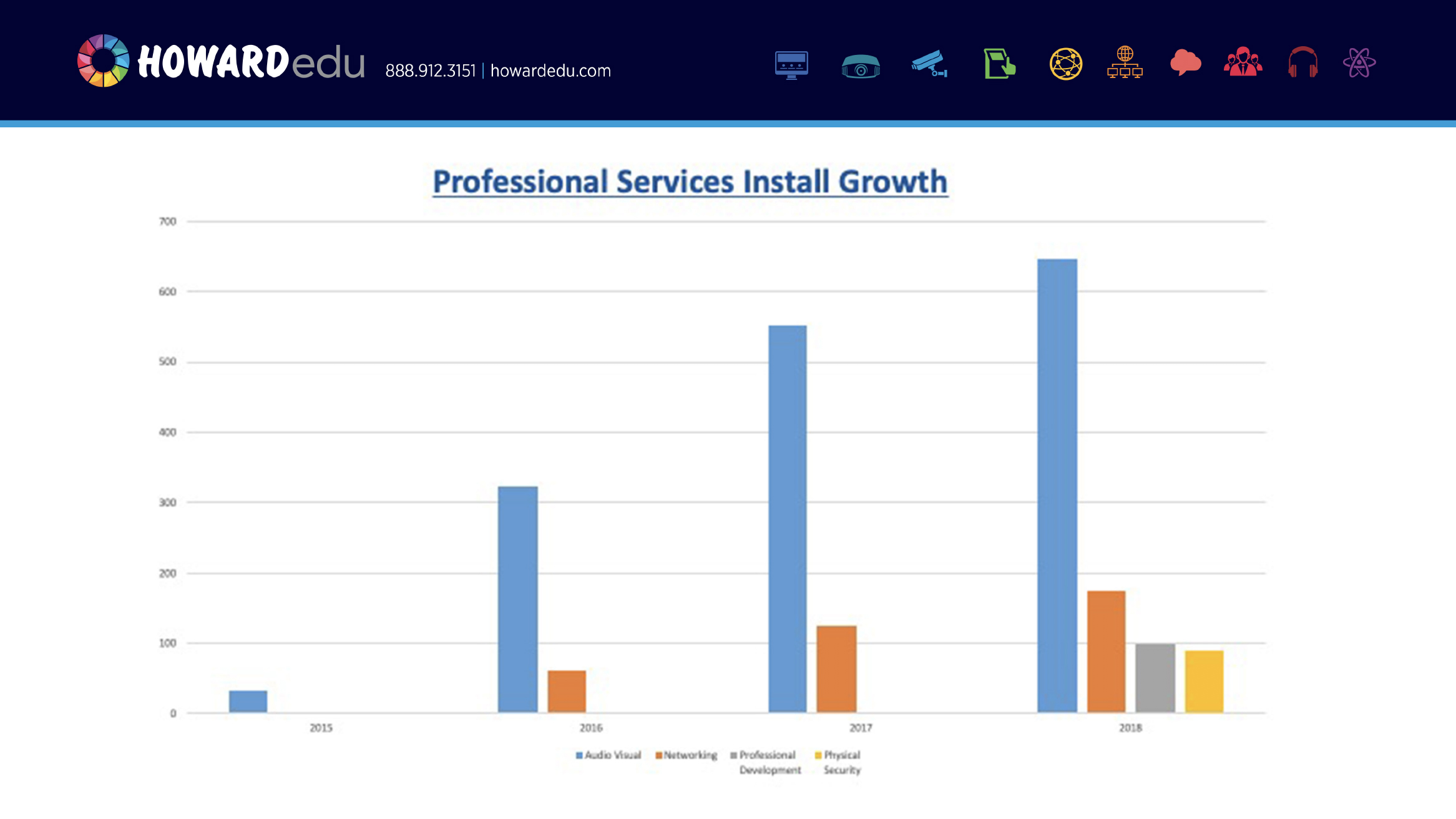 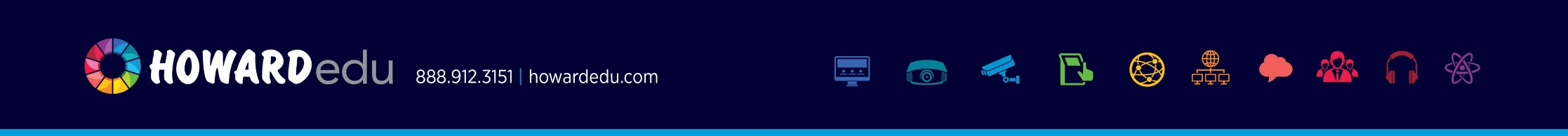 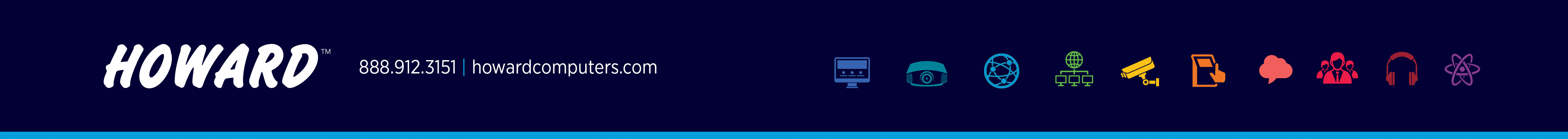 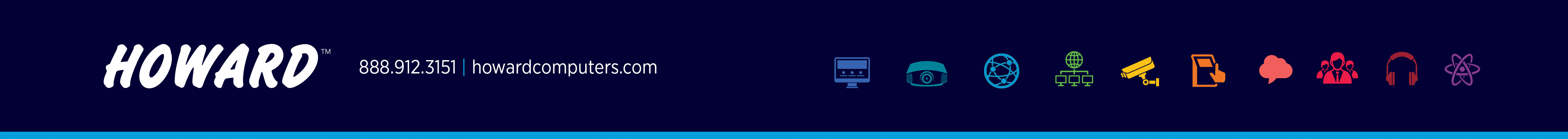 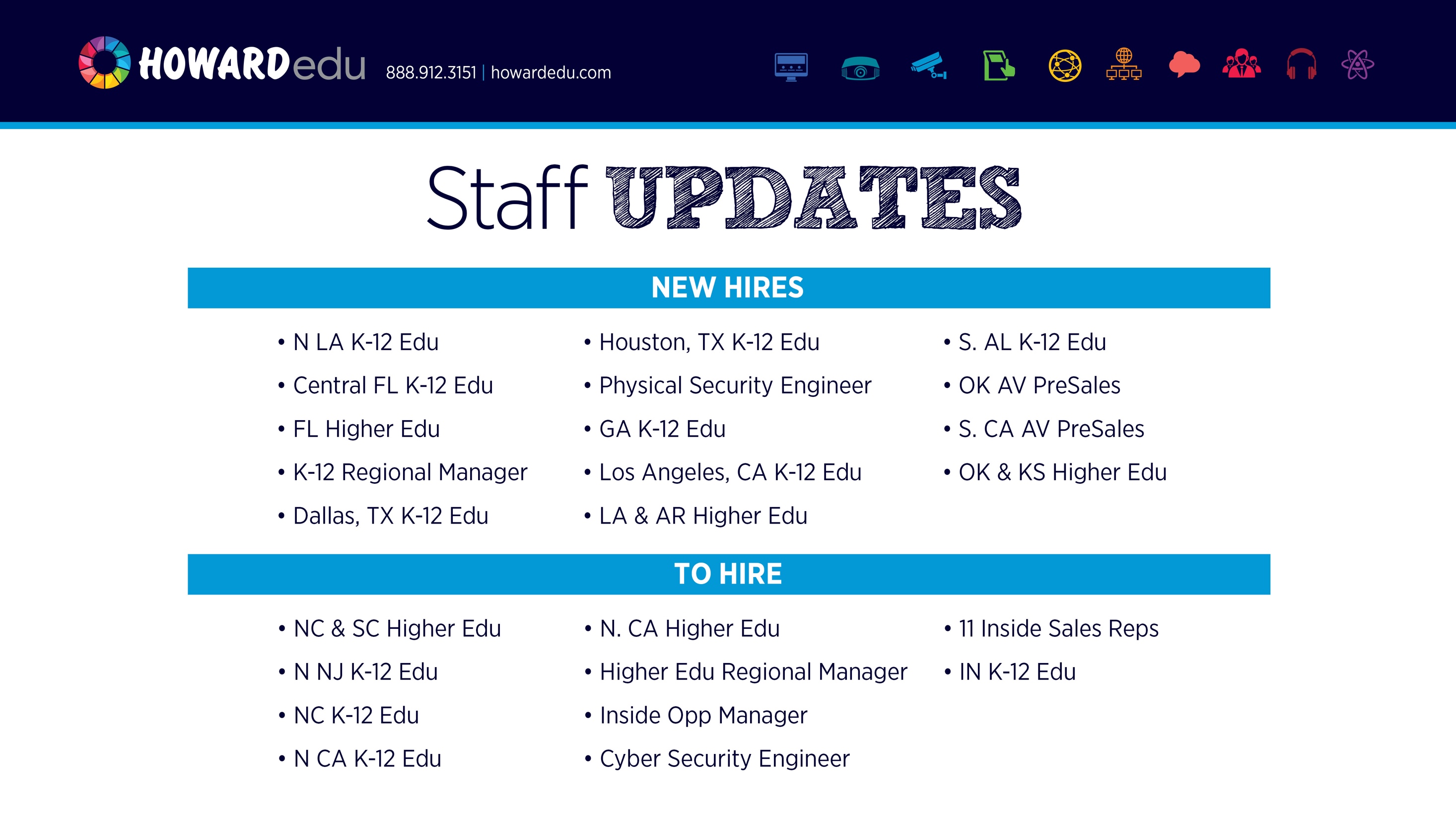 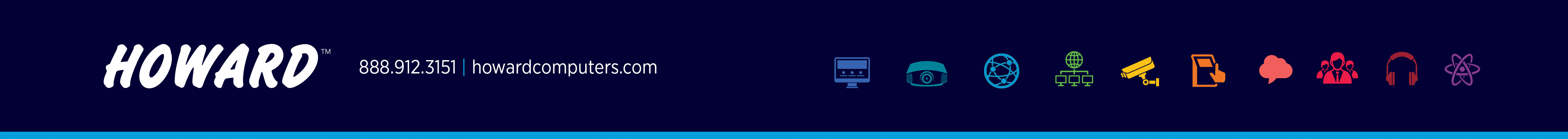 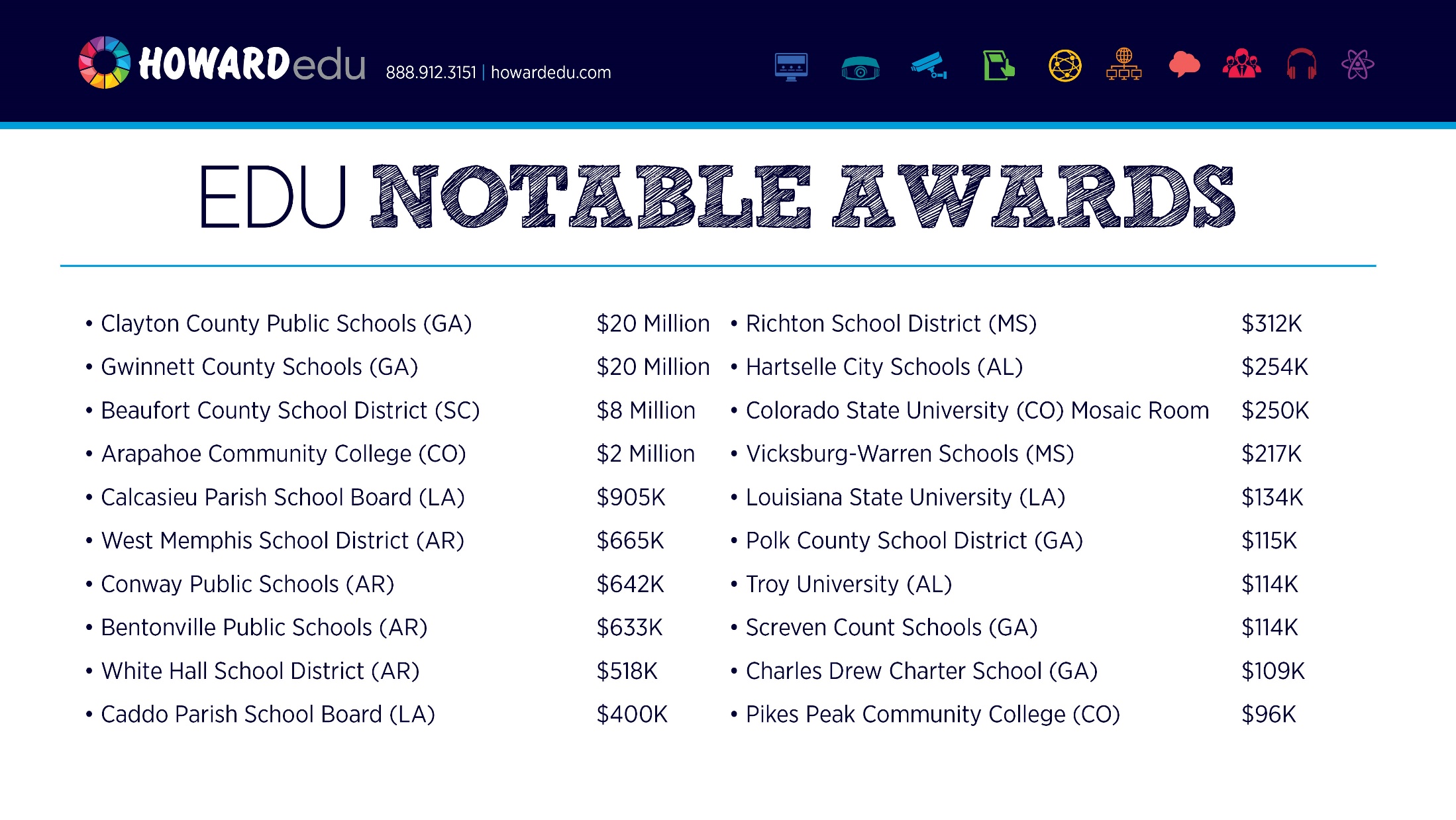 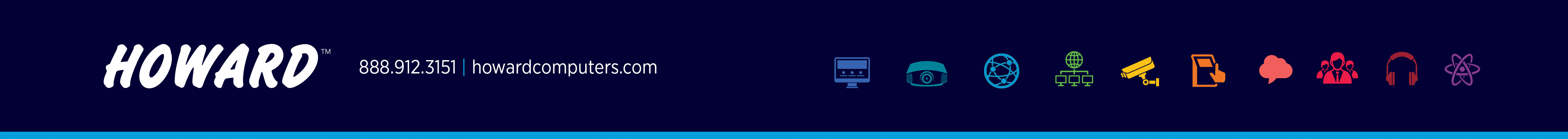 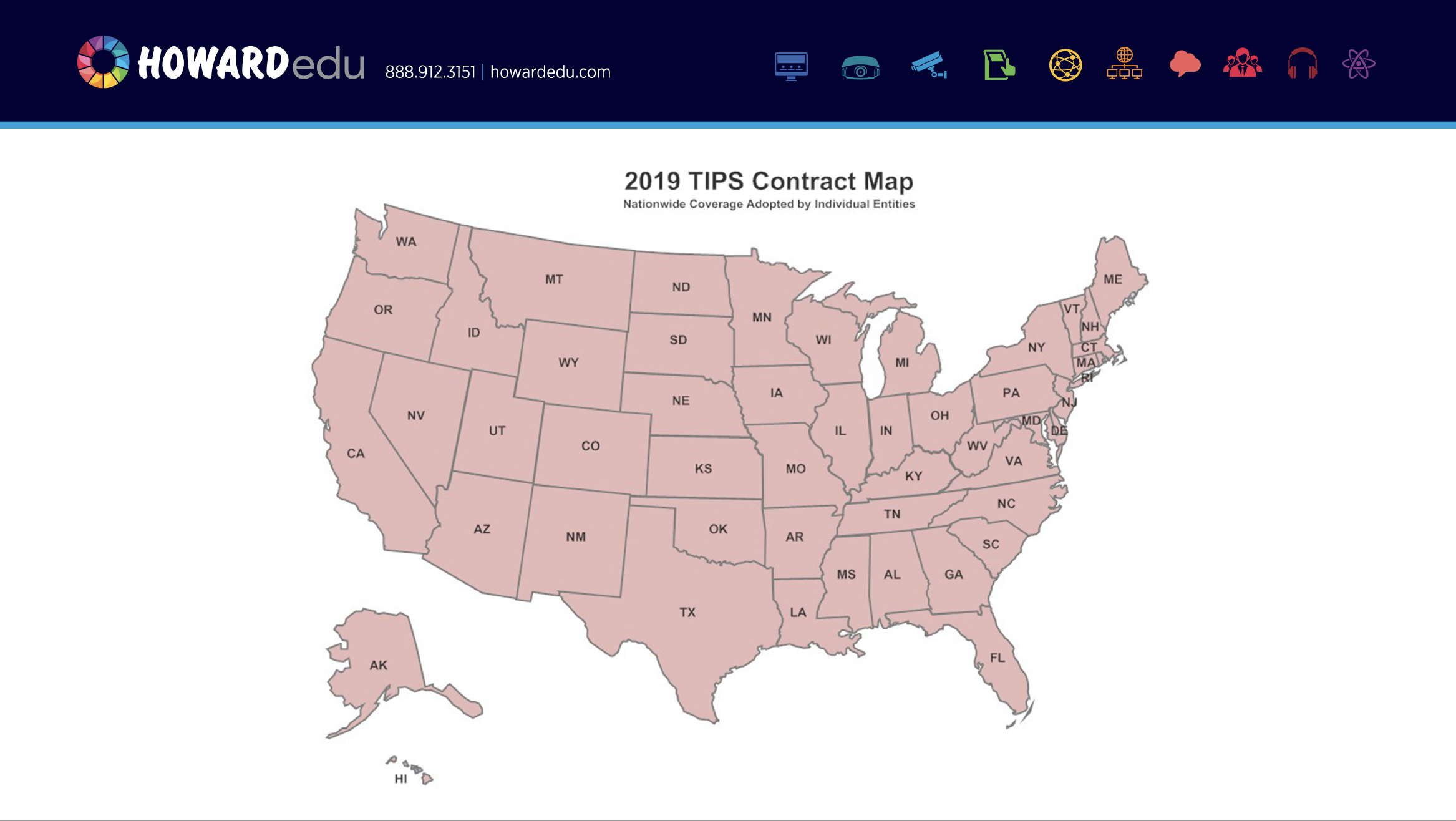 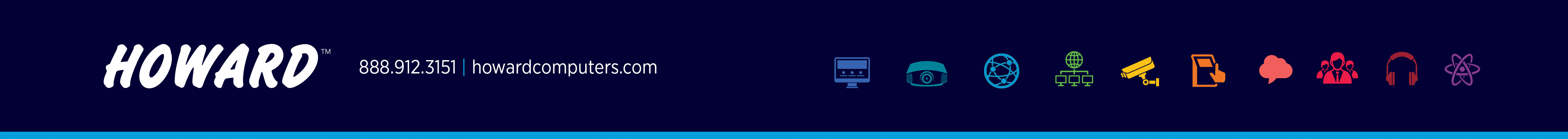 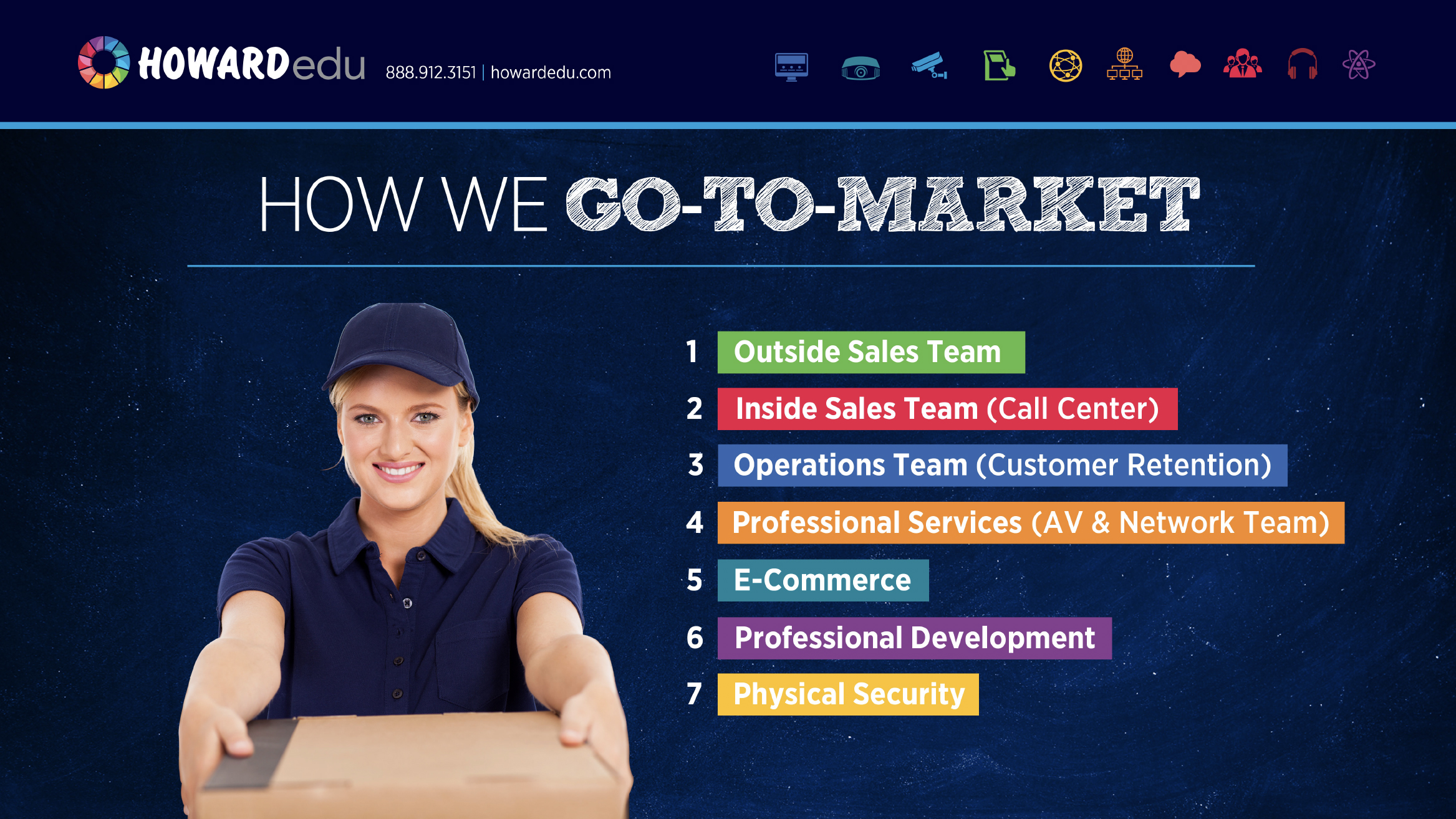 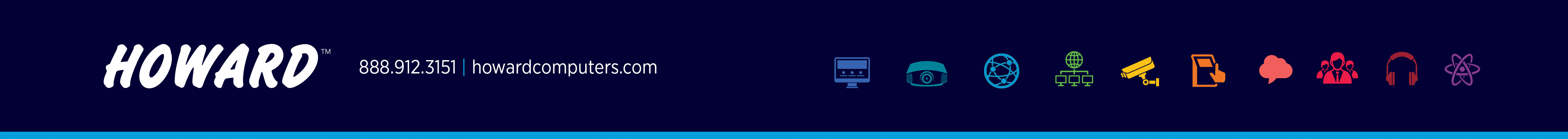 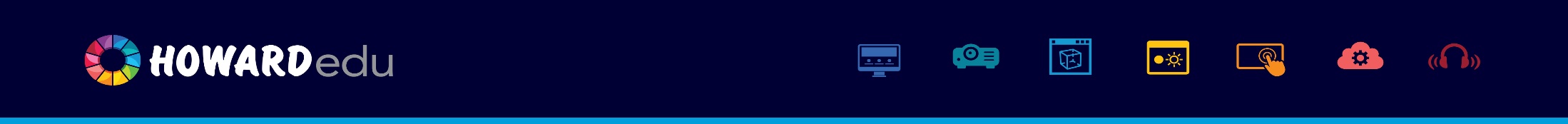 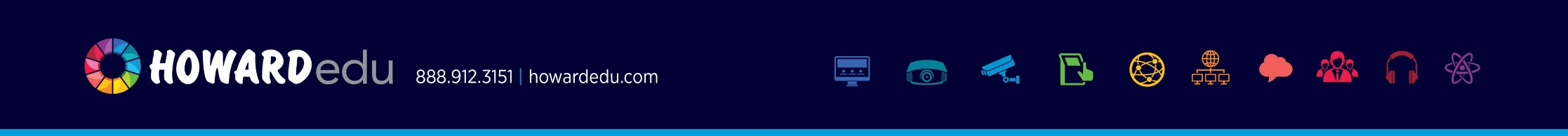 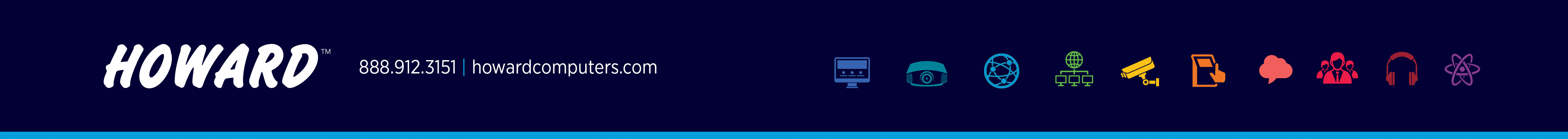 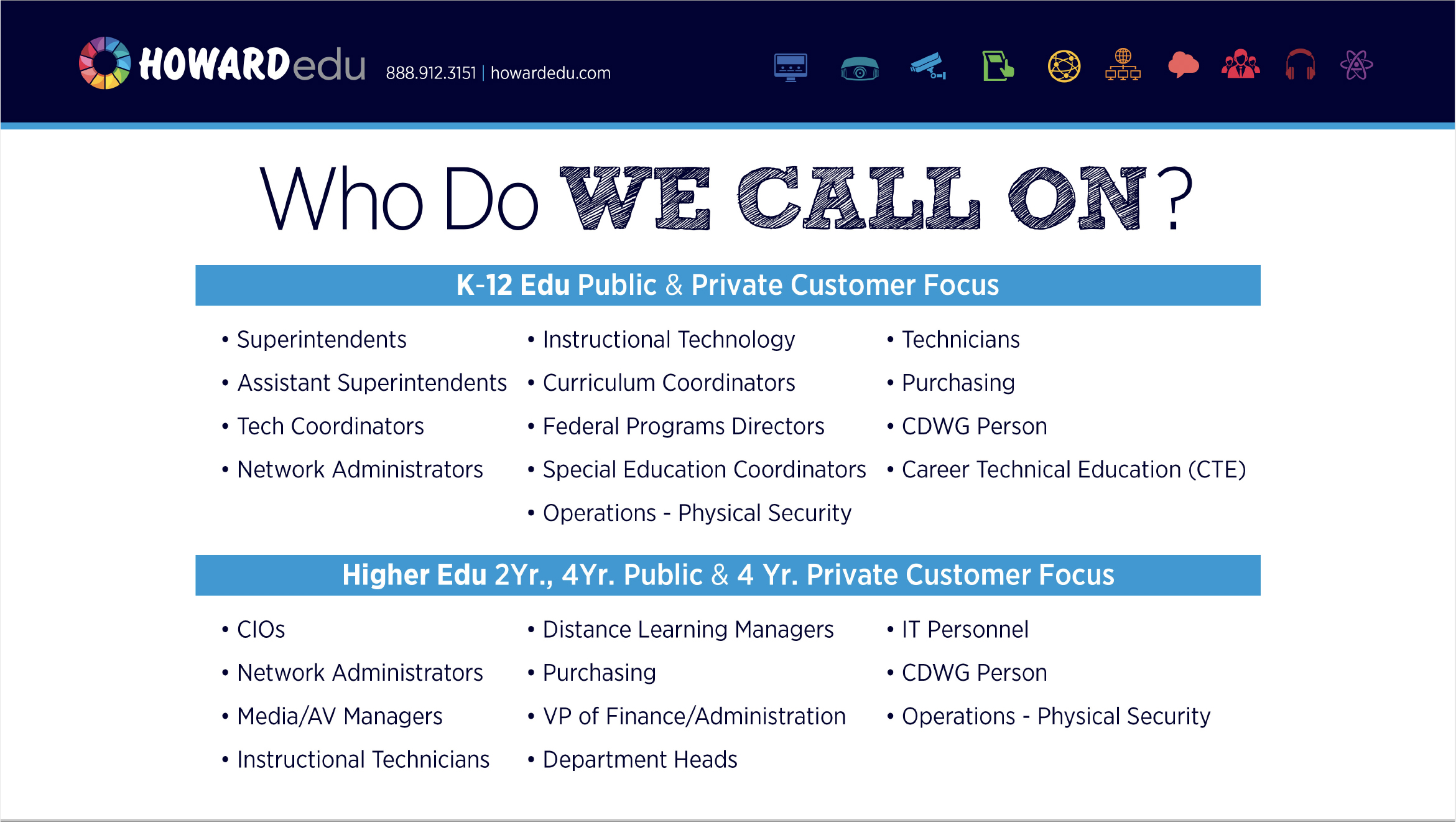 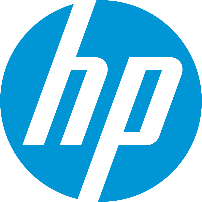 Nicholas Pry
HP Inc. Product Champion
31
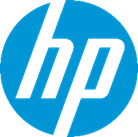 HP Sales by Howard Vertical YTD*
*Information gleaned from the Brand and Category hit Rate report, CRM.
32
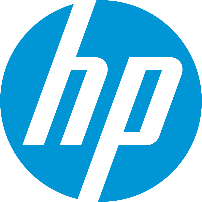 HP, Inc. Distribution Sales Breakdown
By Category – 

Updated at the close of each quarter
5/1/2019: Updated 2Q2019 numbers.
33
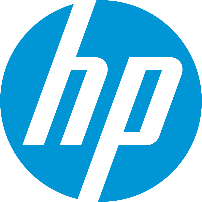 HP Active Quotes (>$100K) July 2019